صفحة ١٠٥
الفصل
٤
الأنماط والجبر
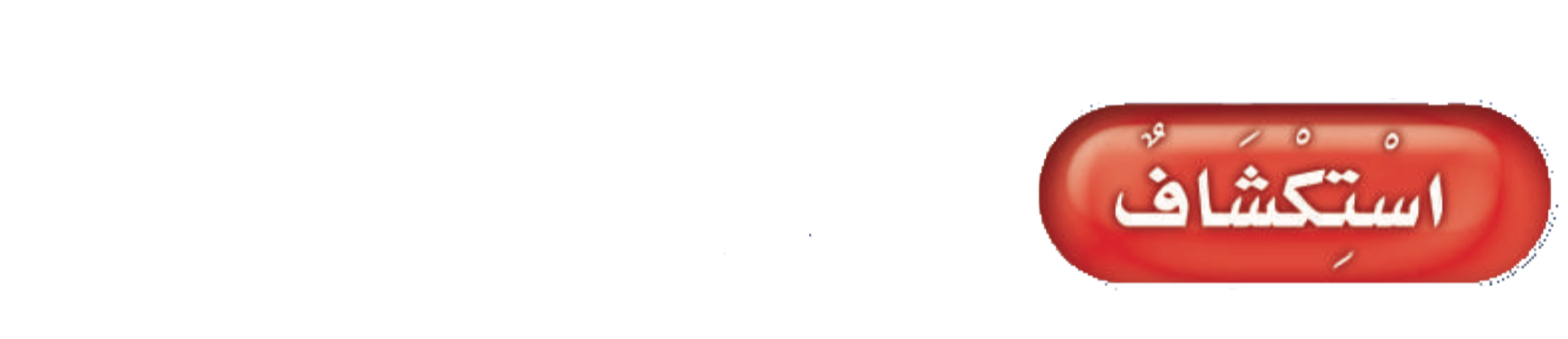 تمثيل العبارات العددية
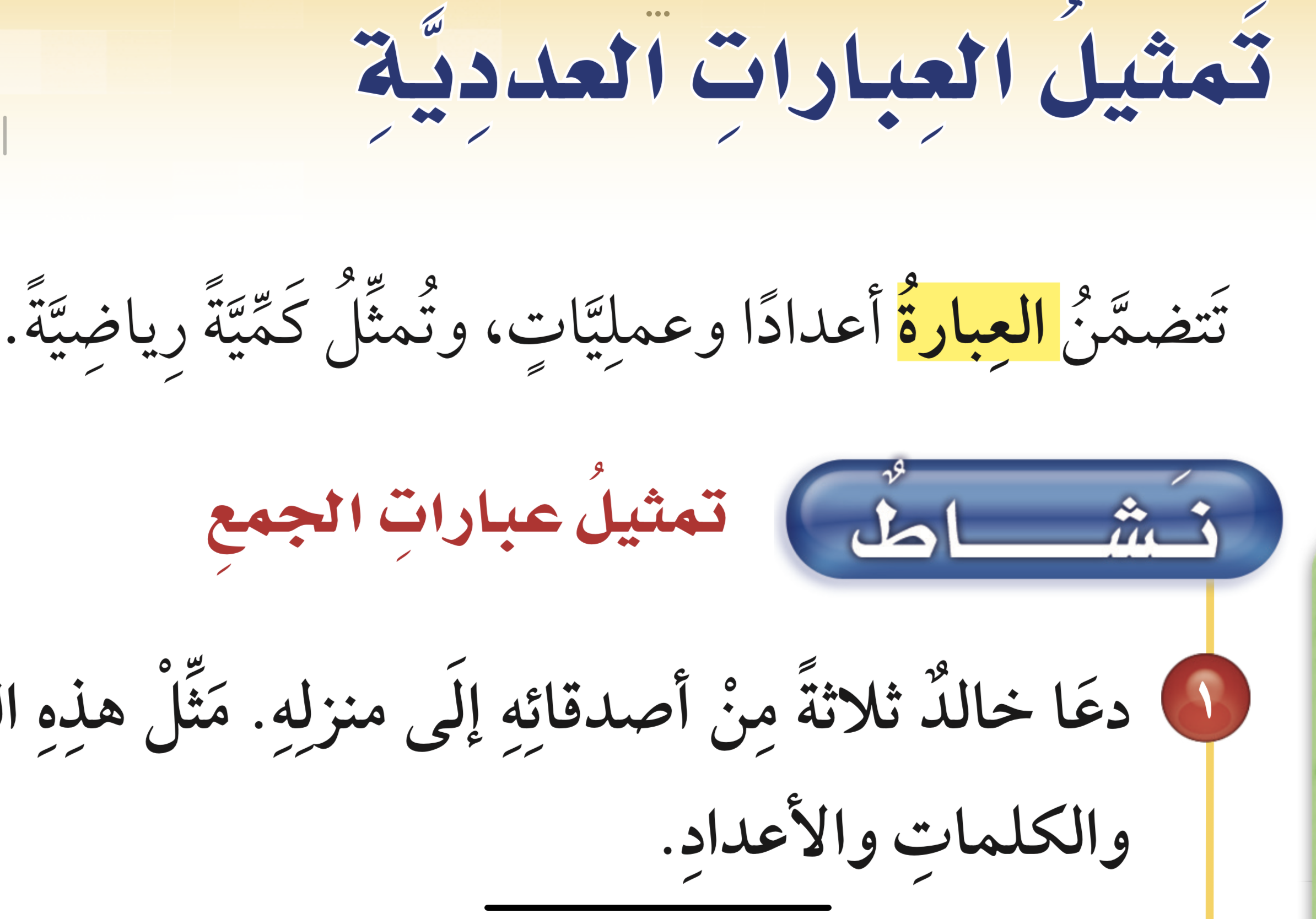 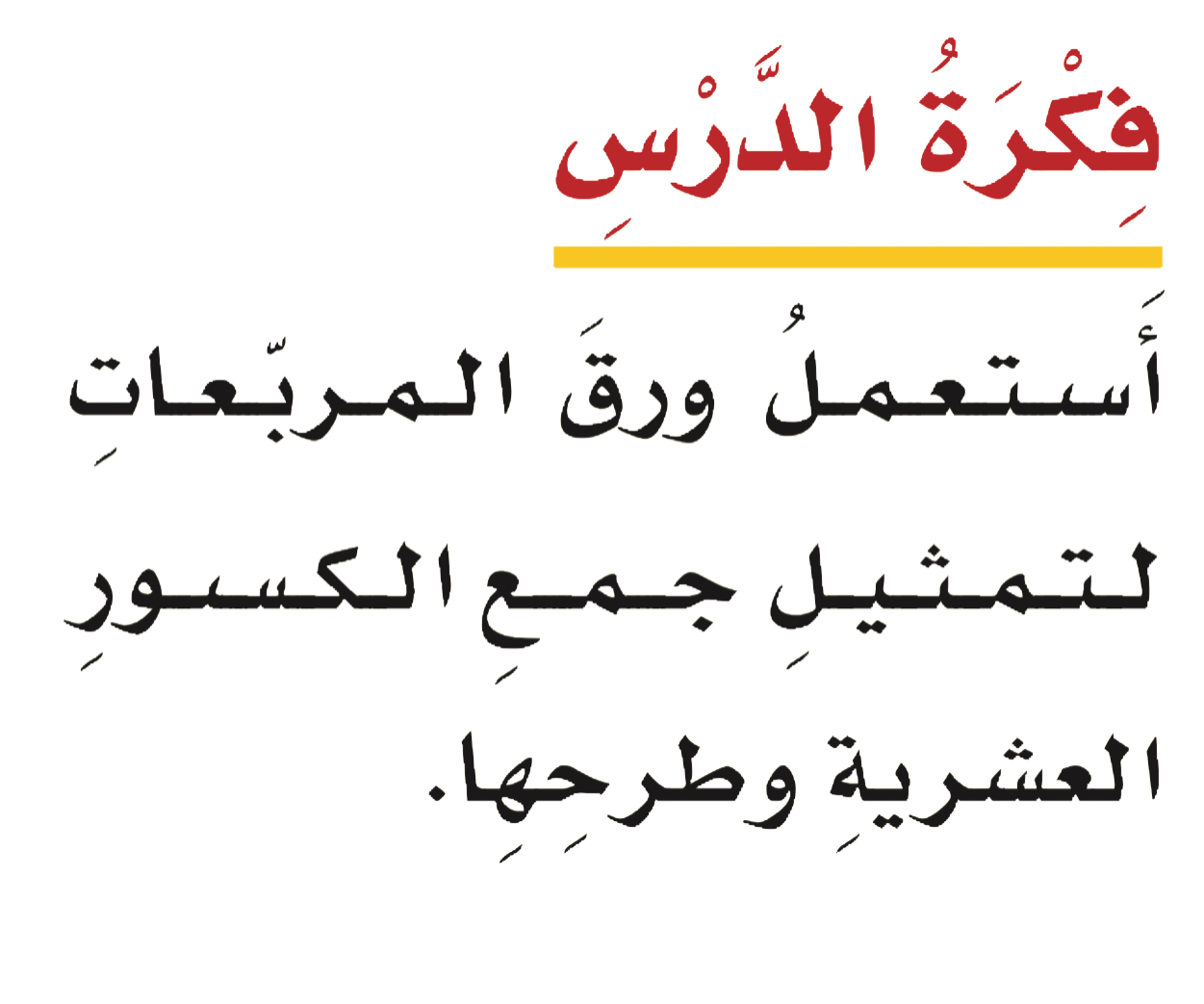 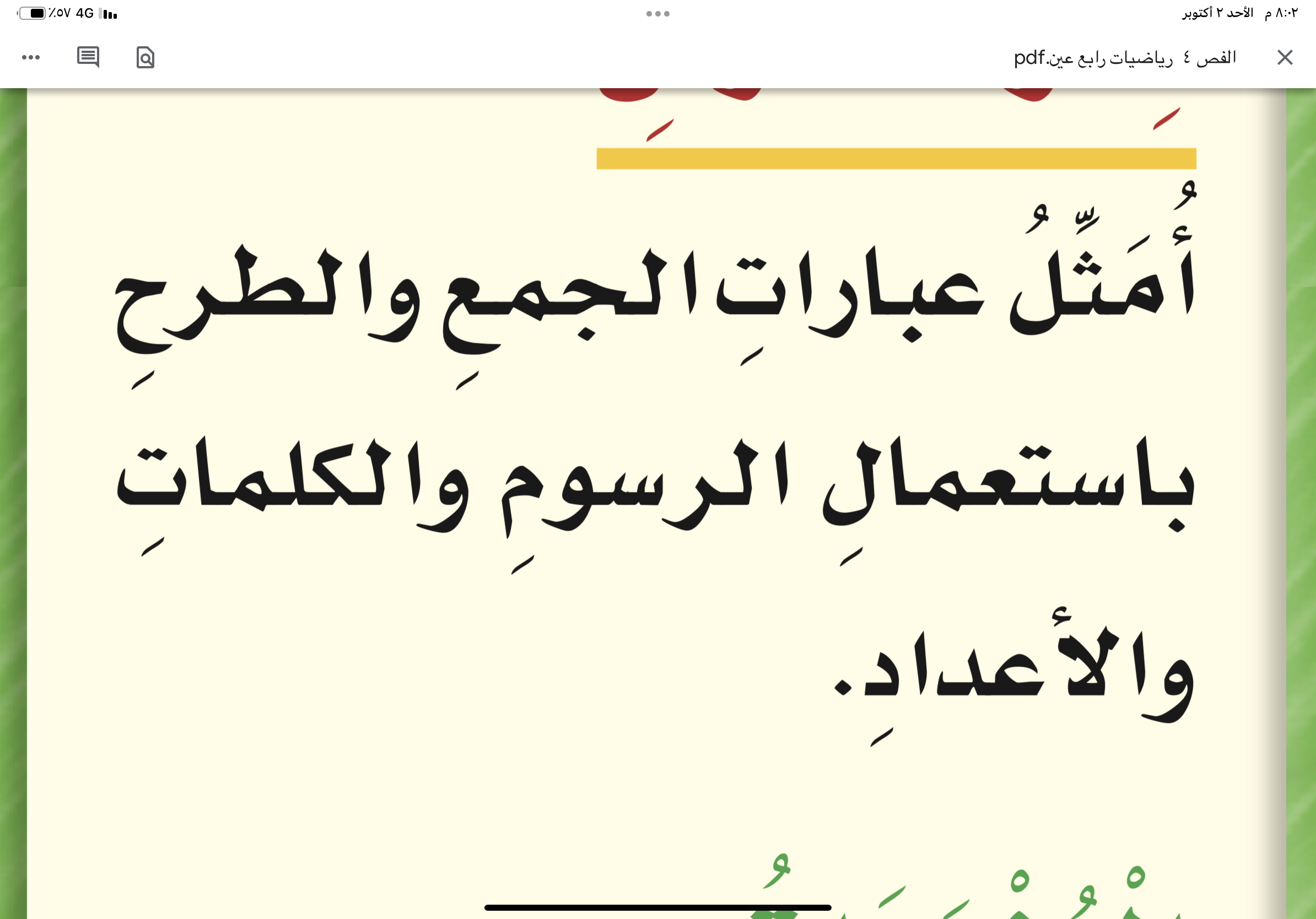 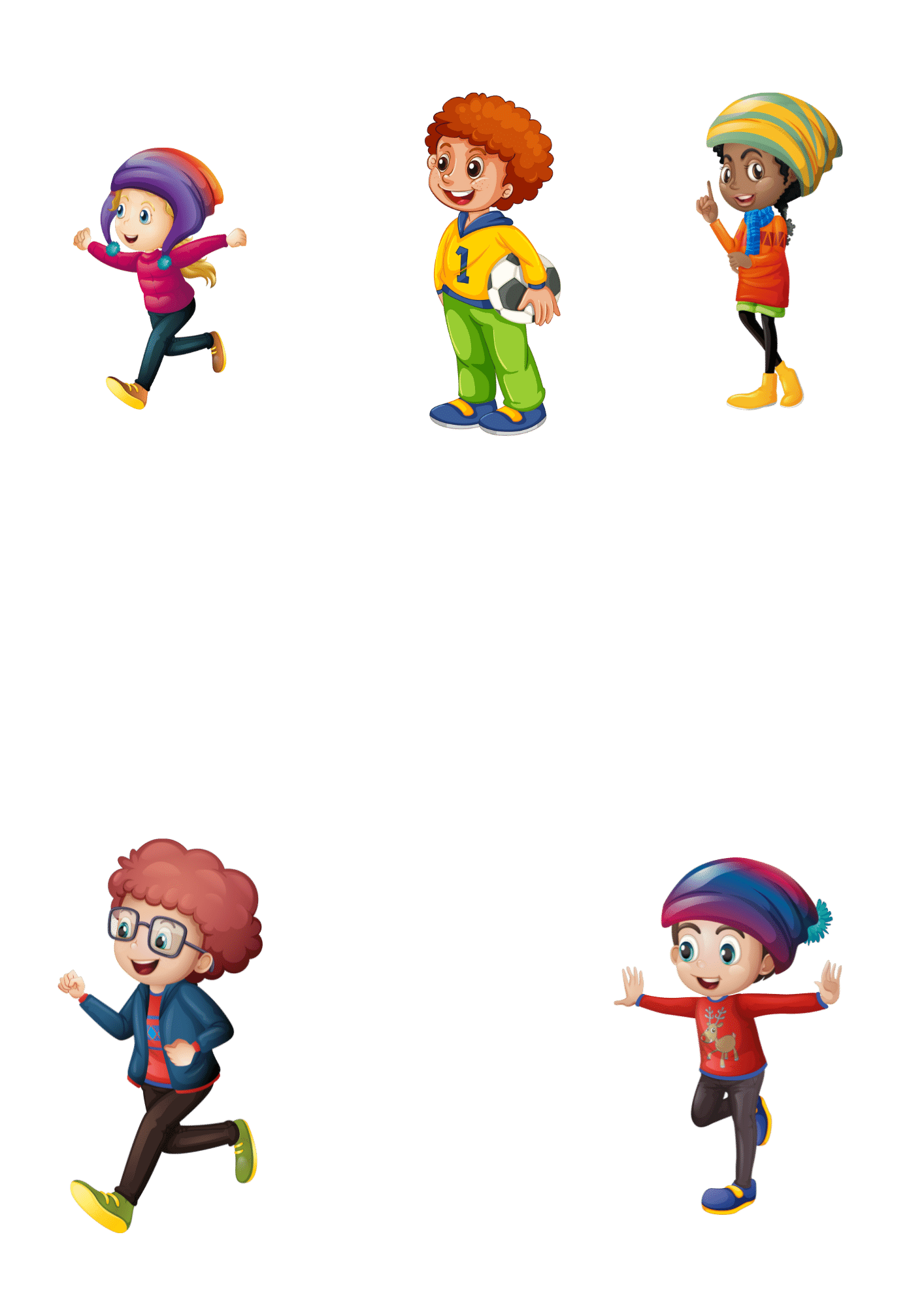 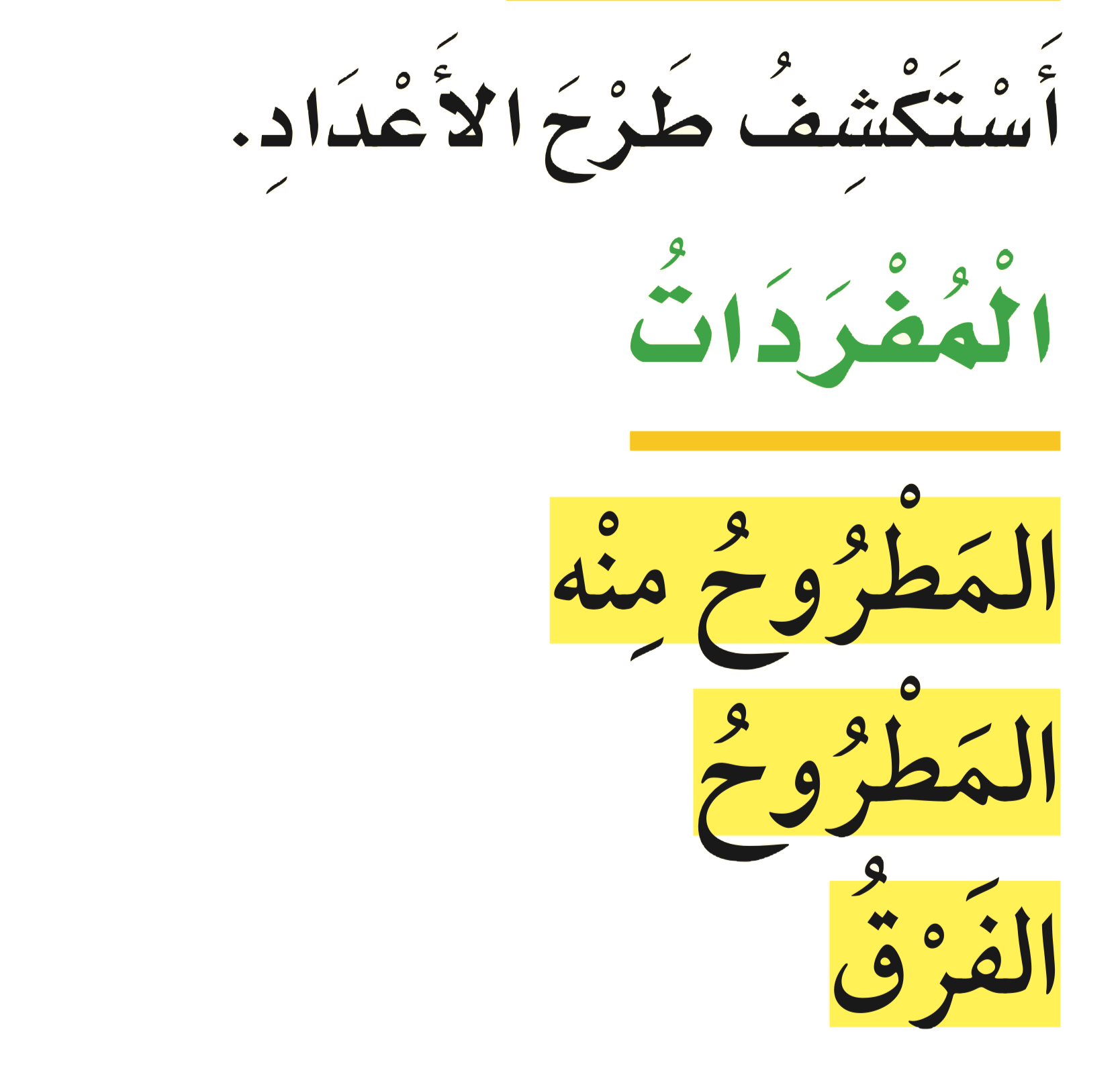 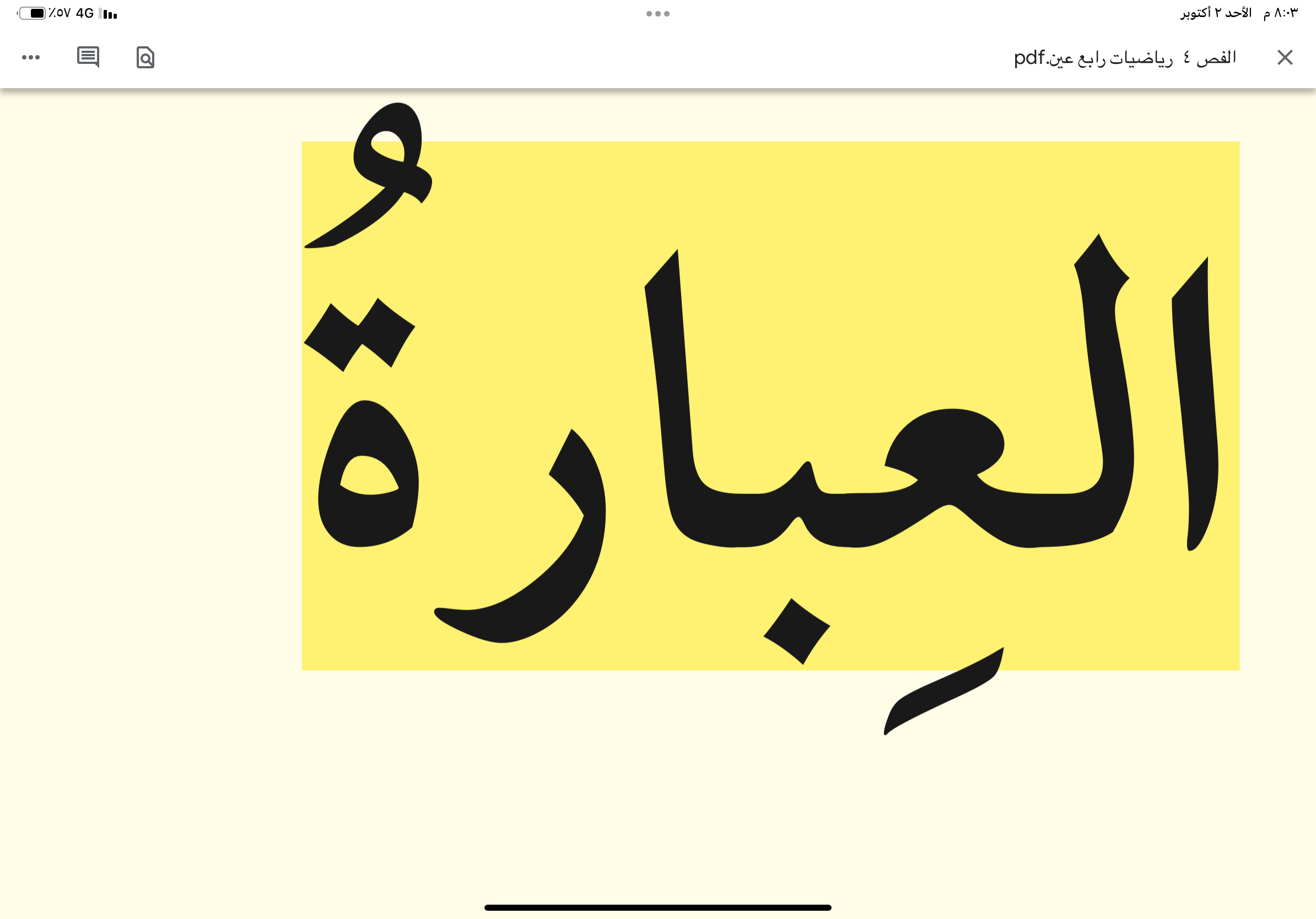 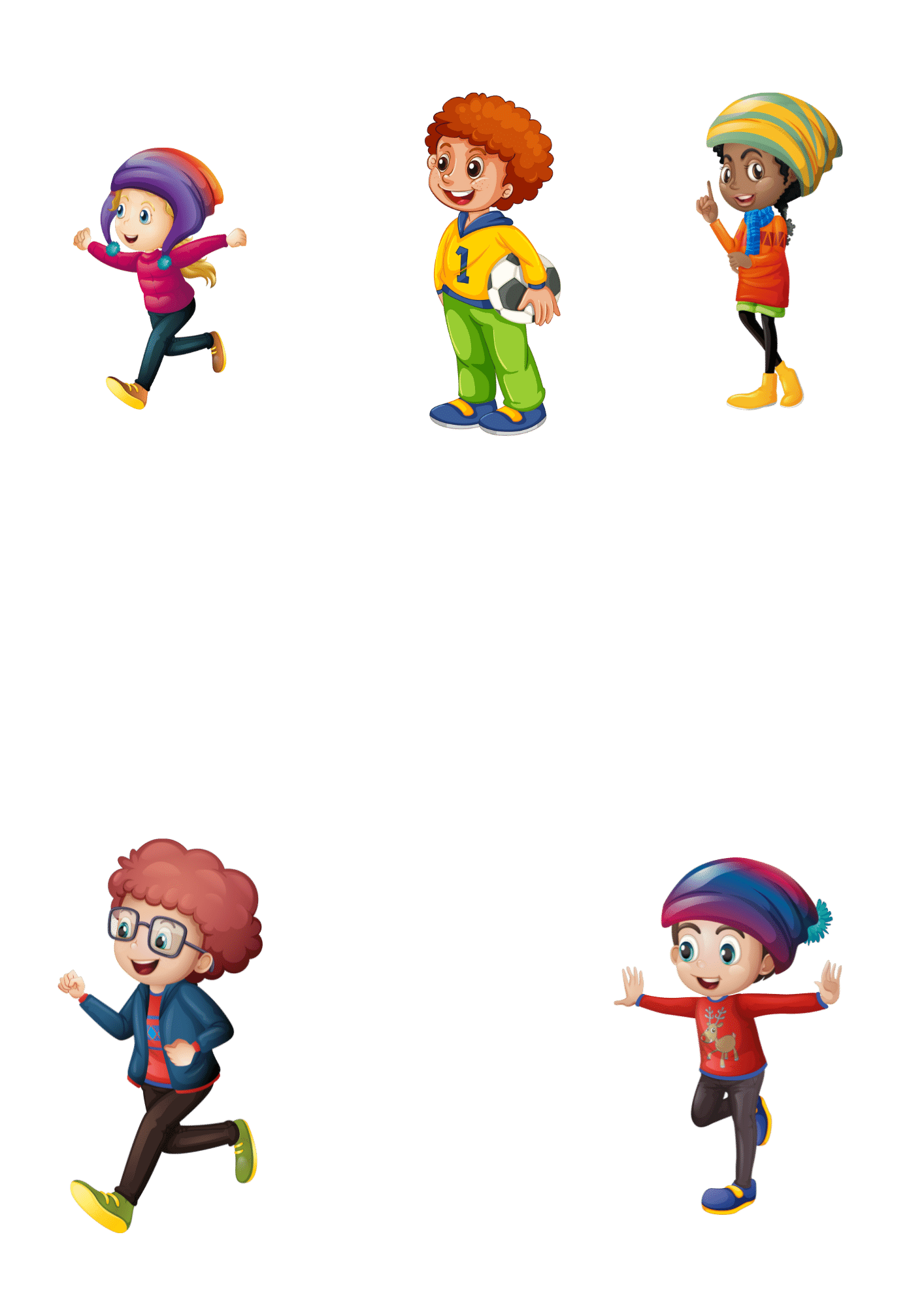 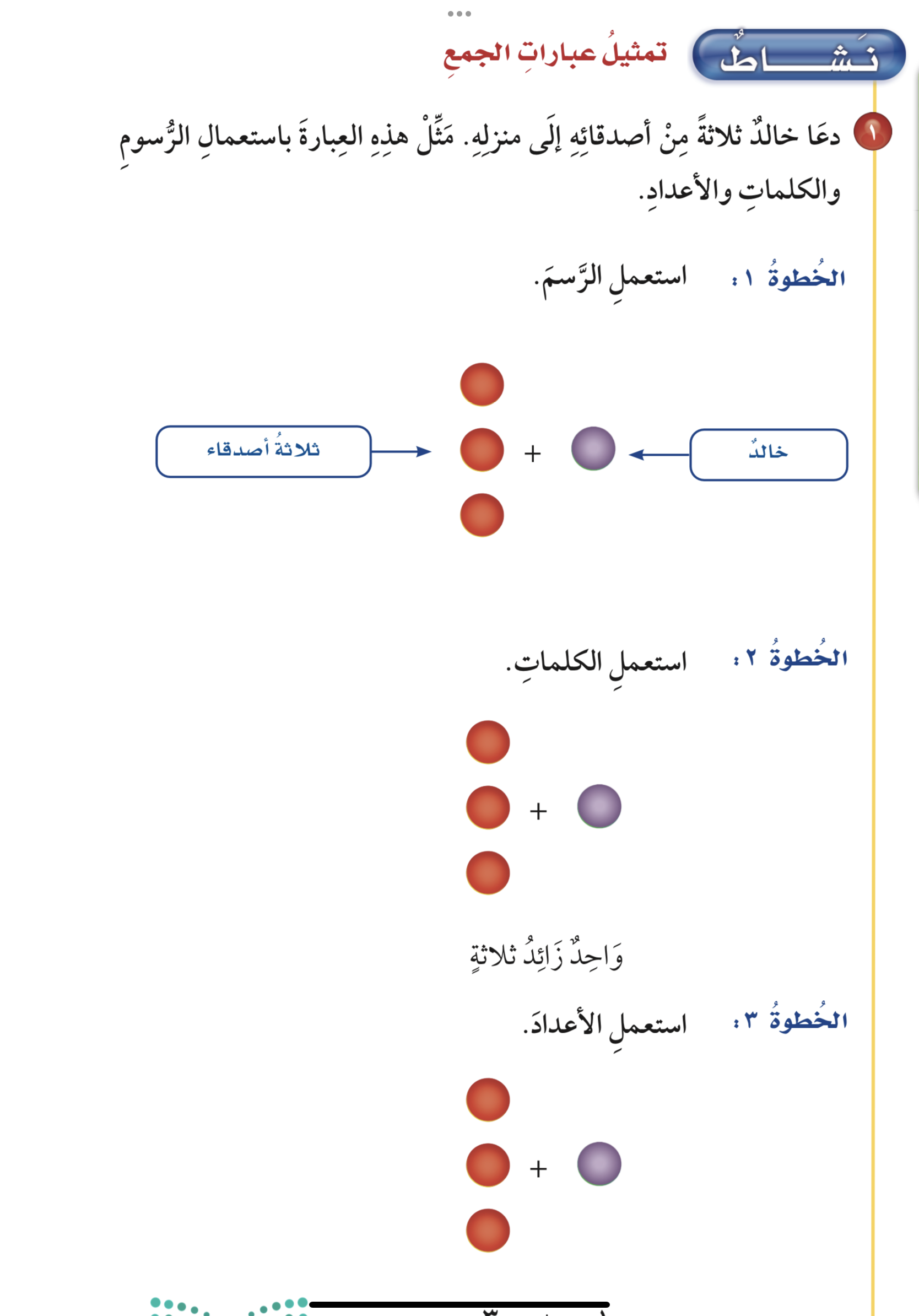 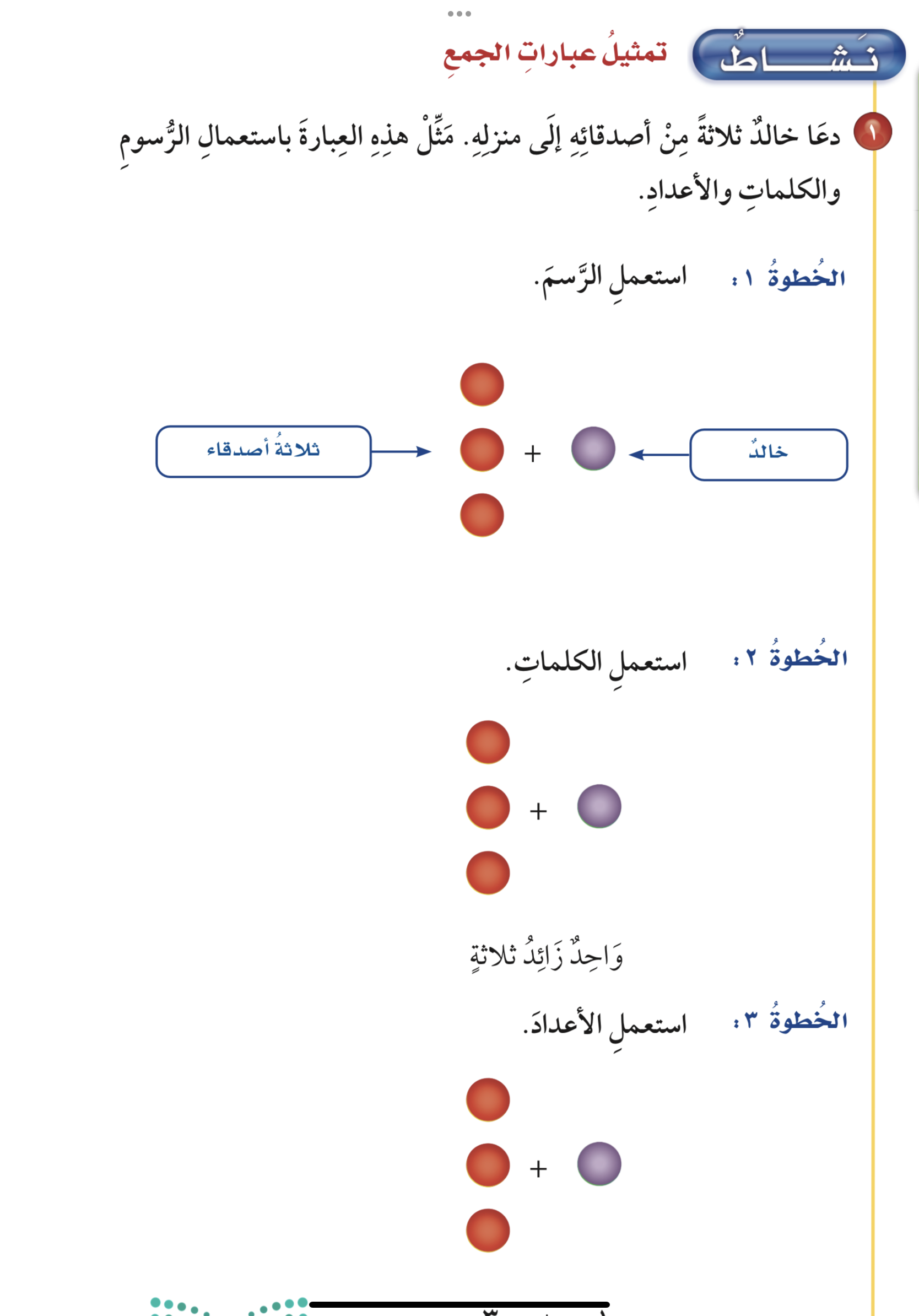 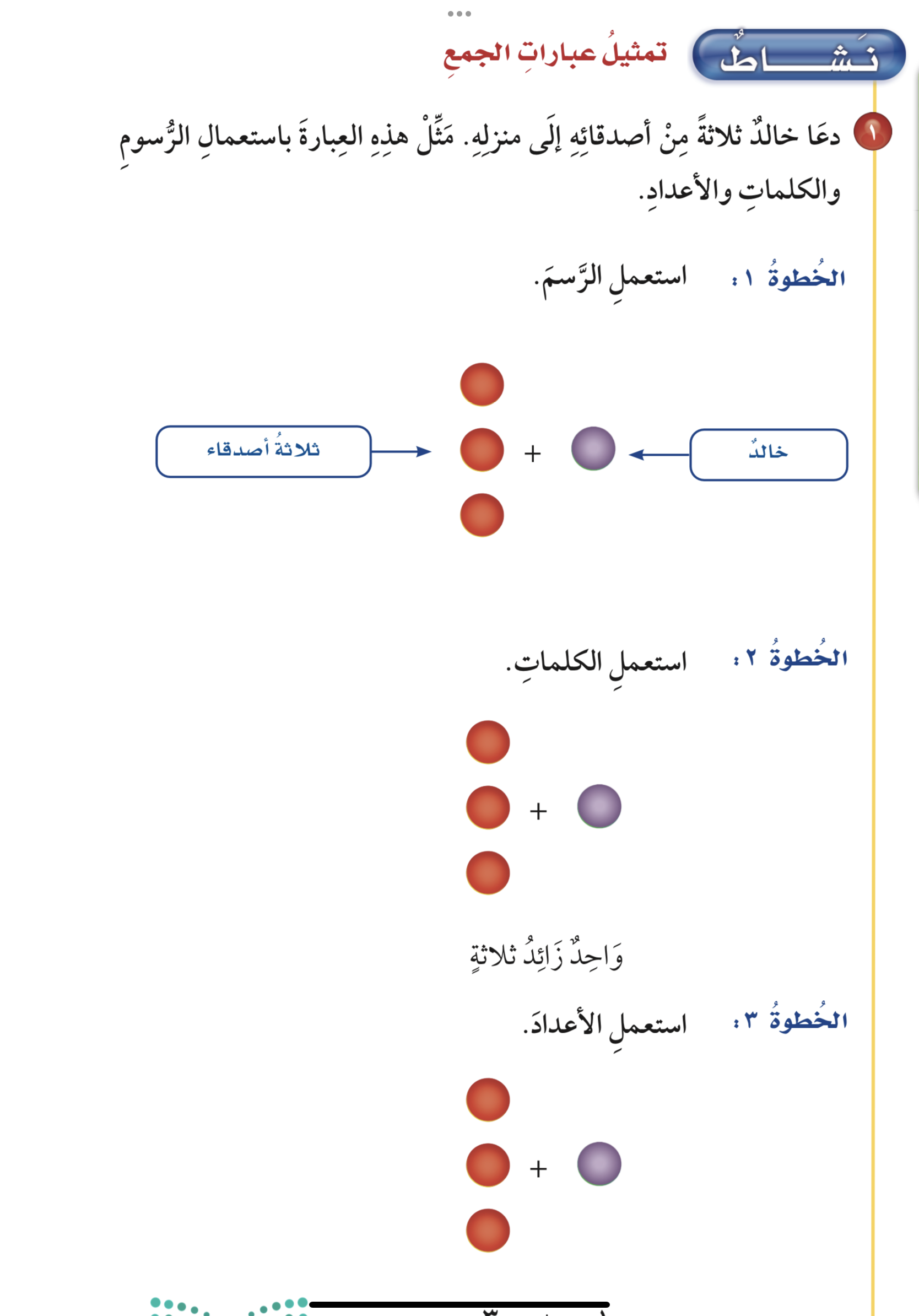 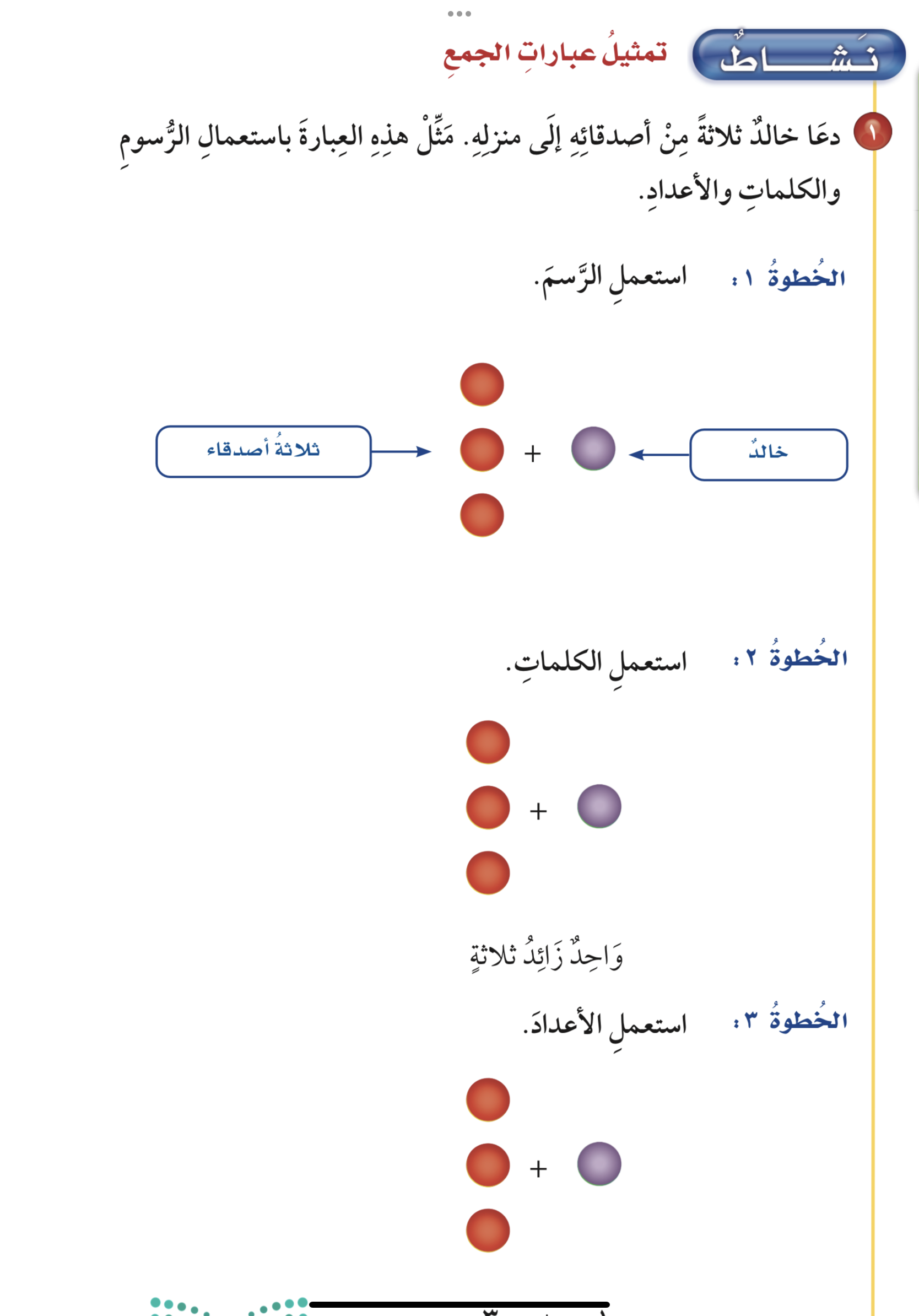 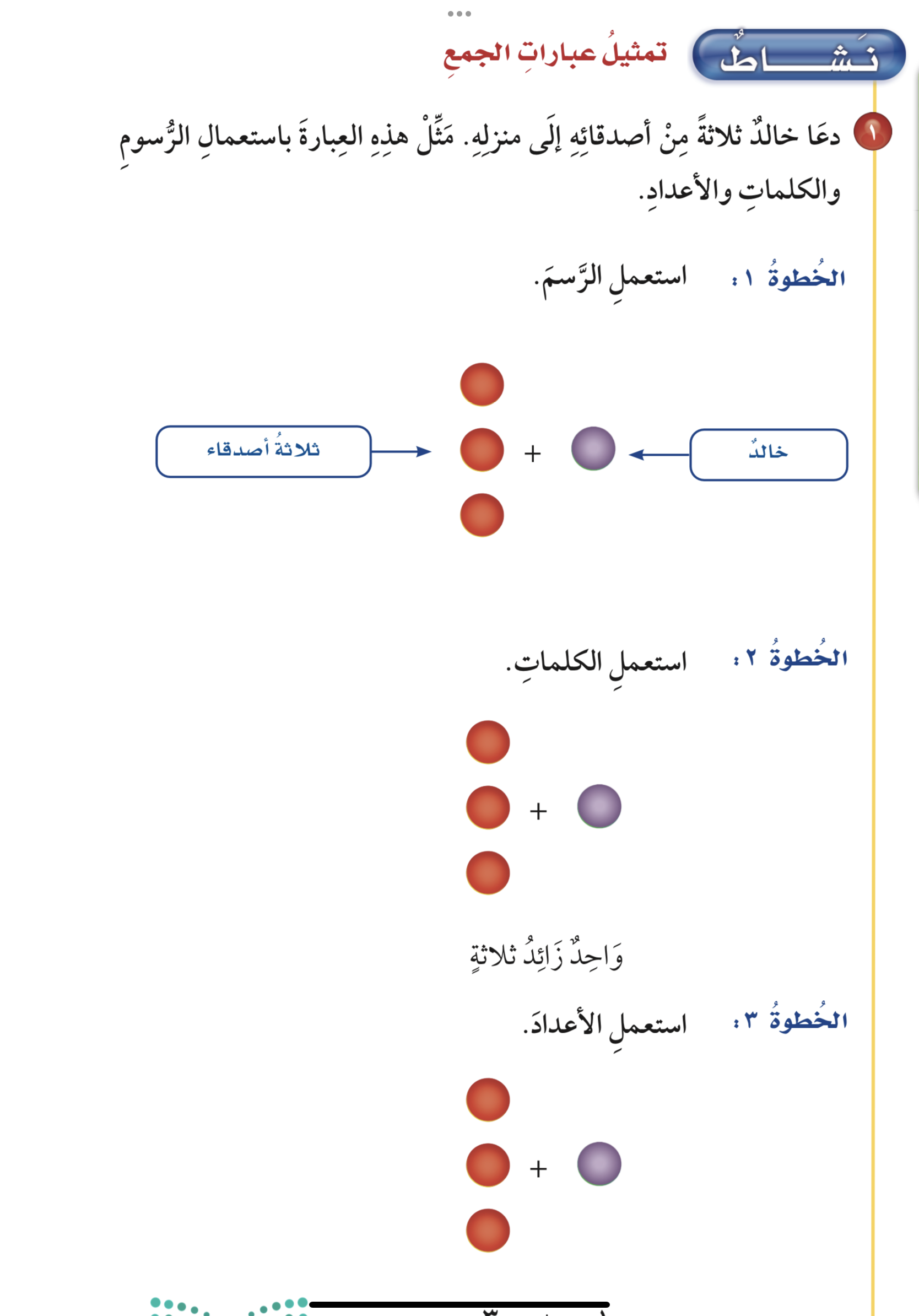 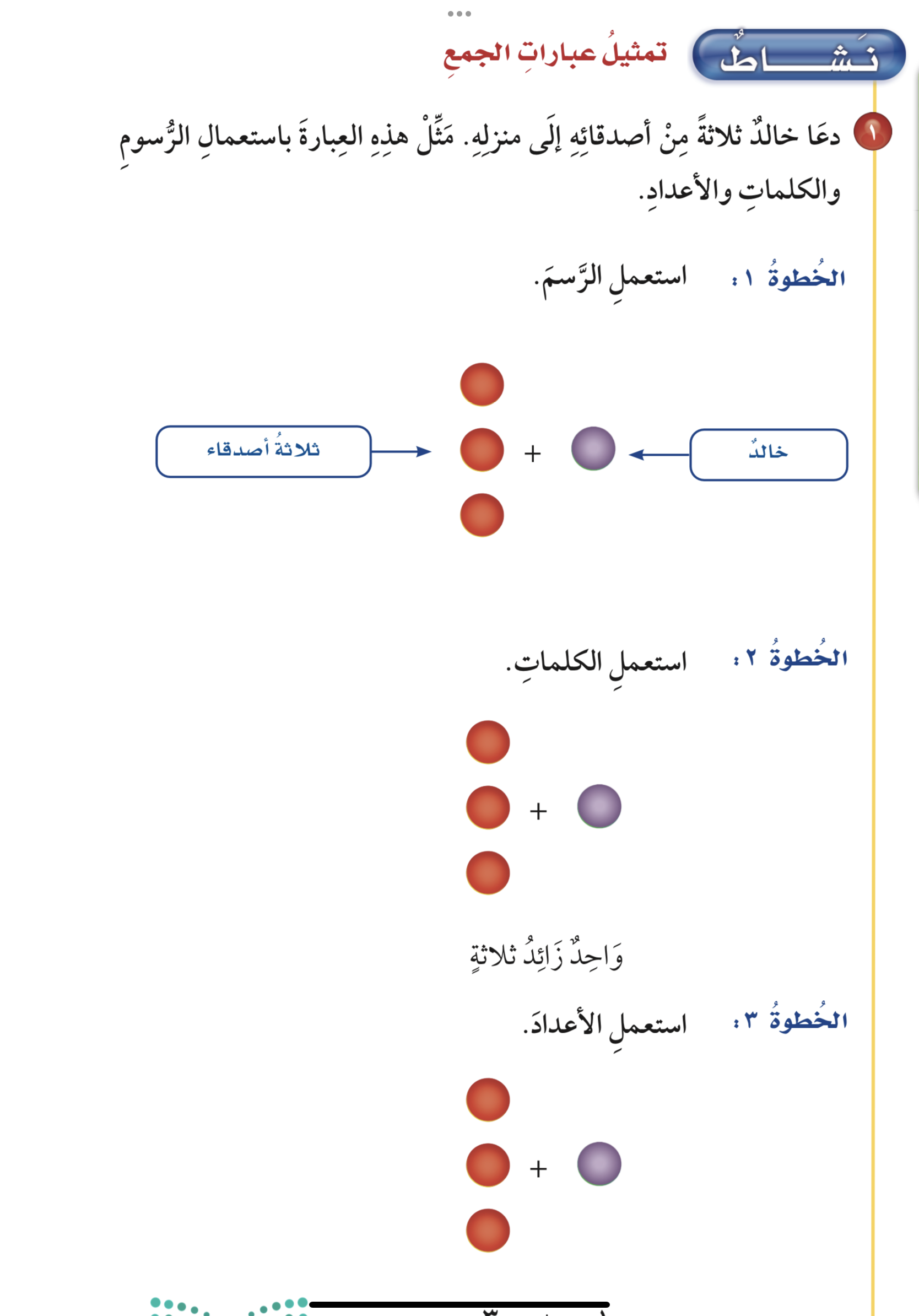 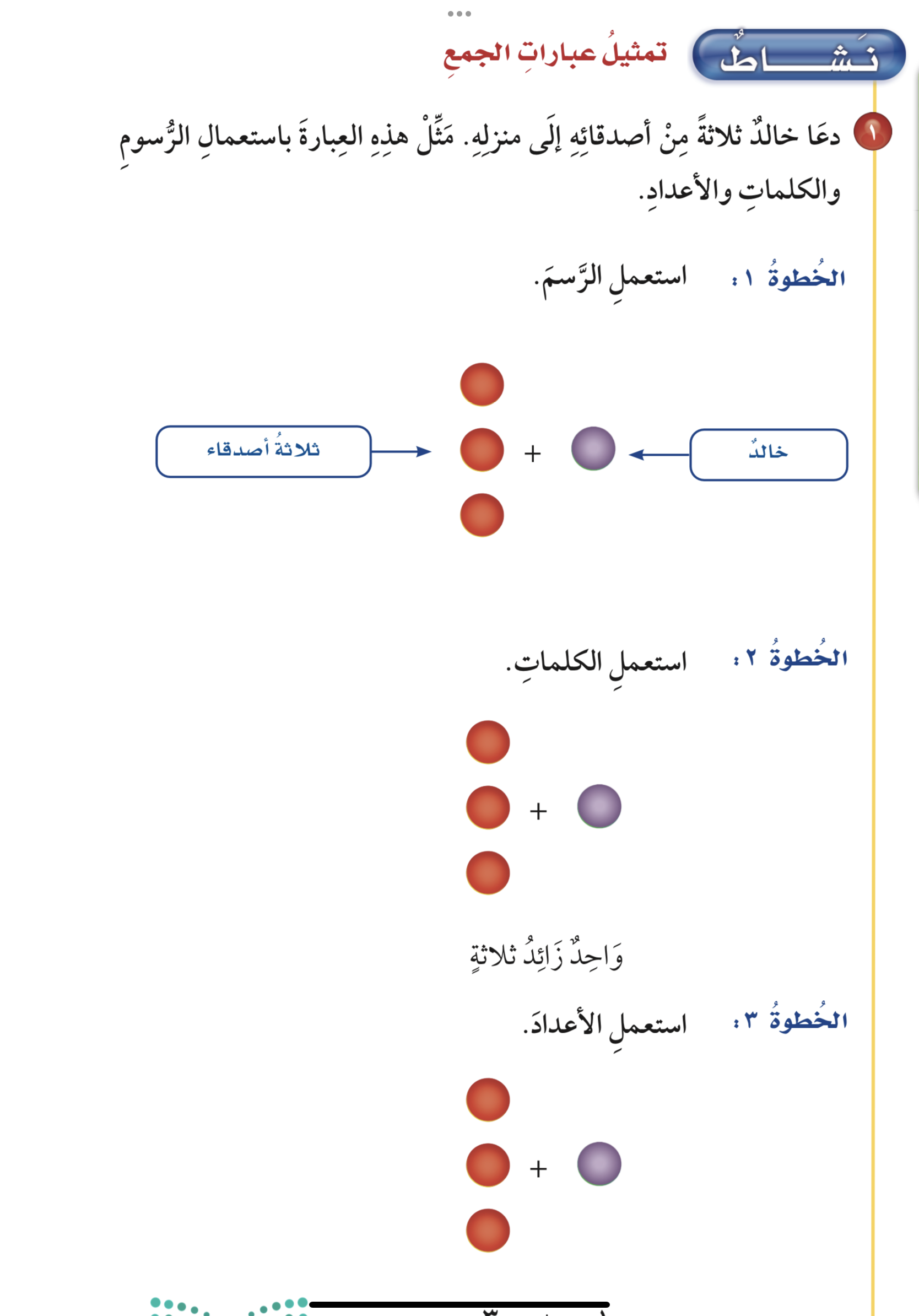 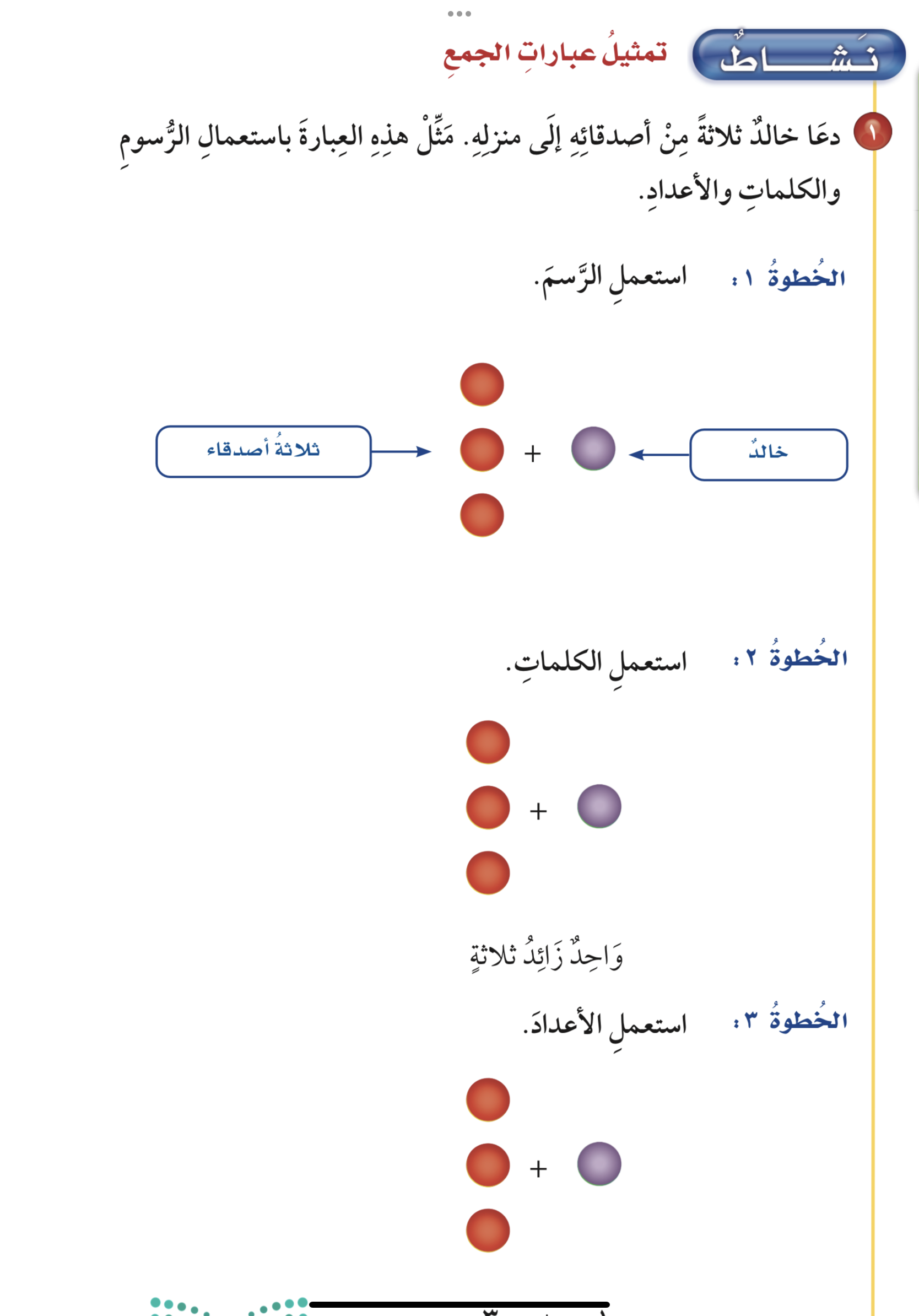 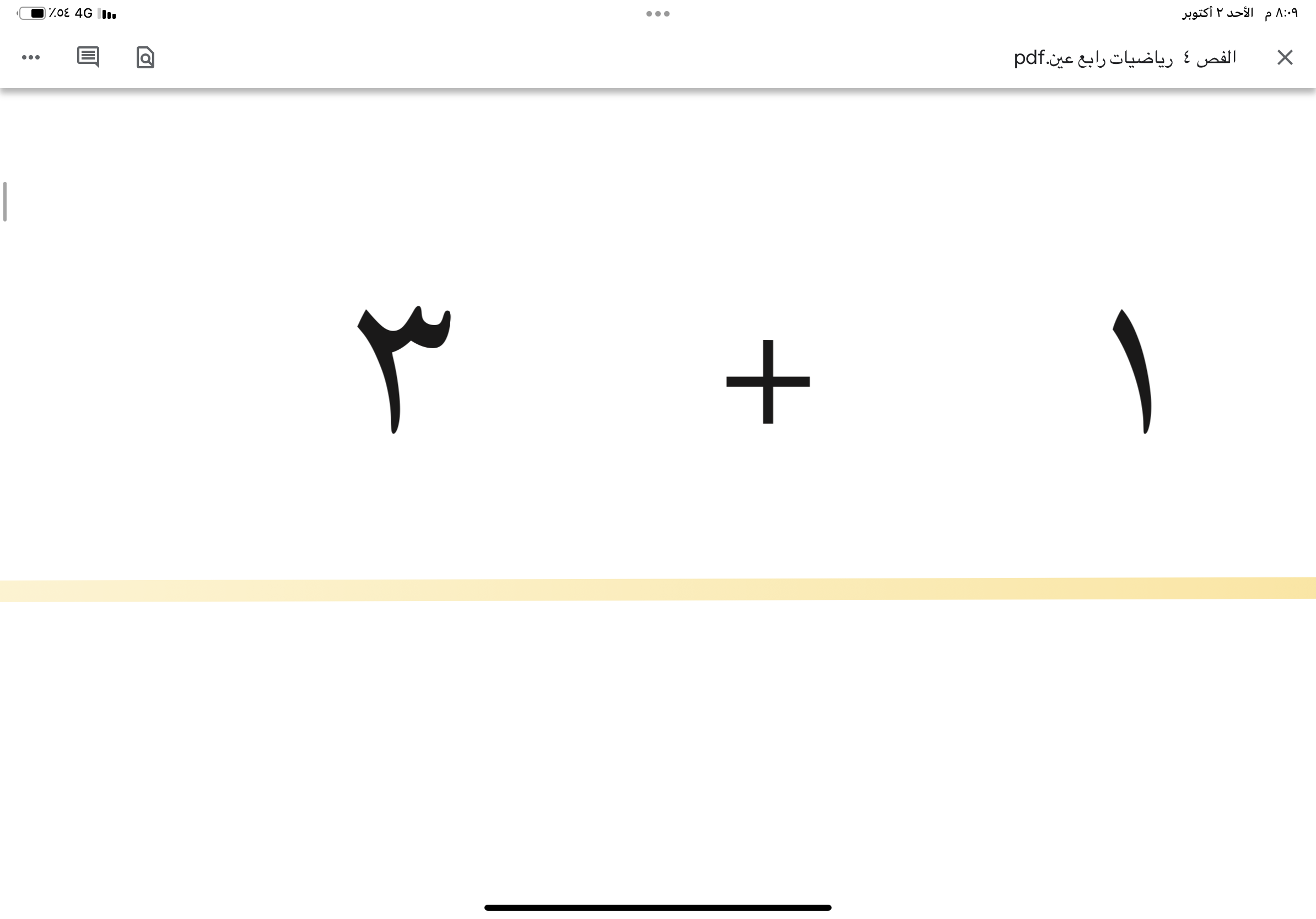 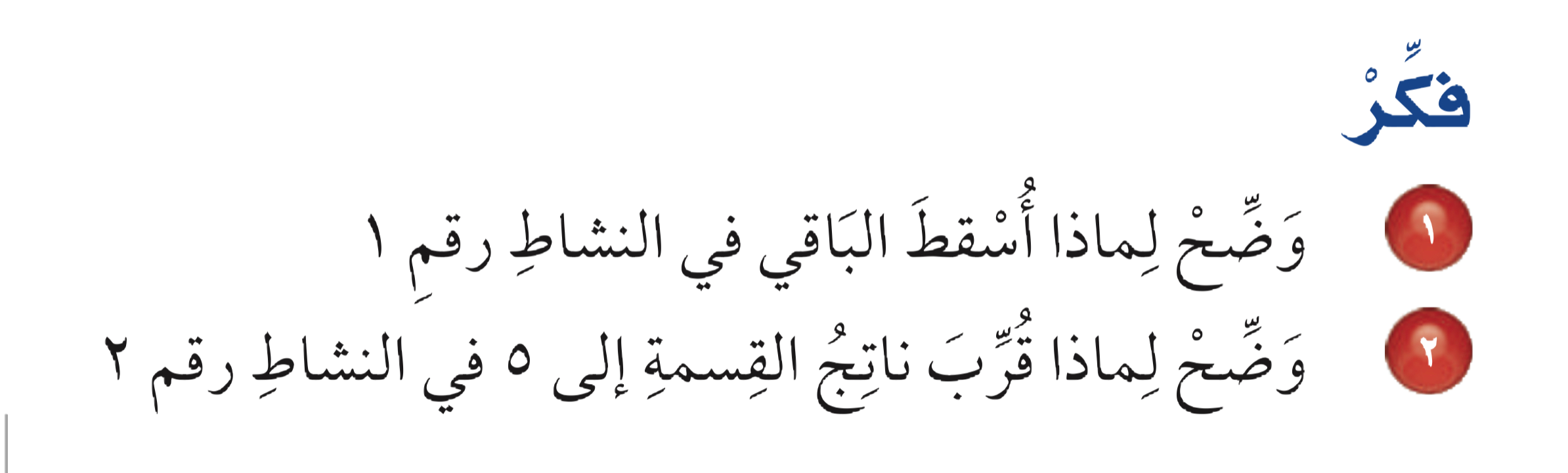 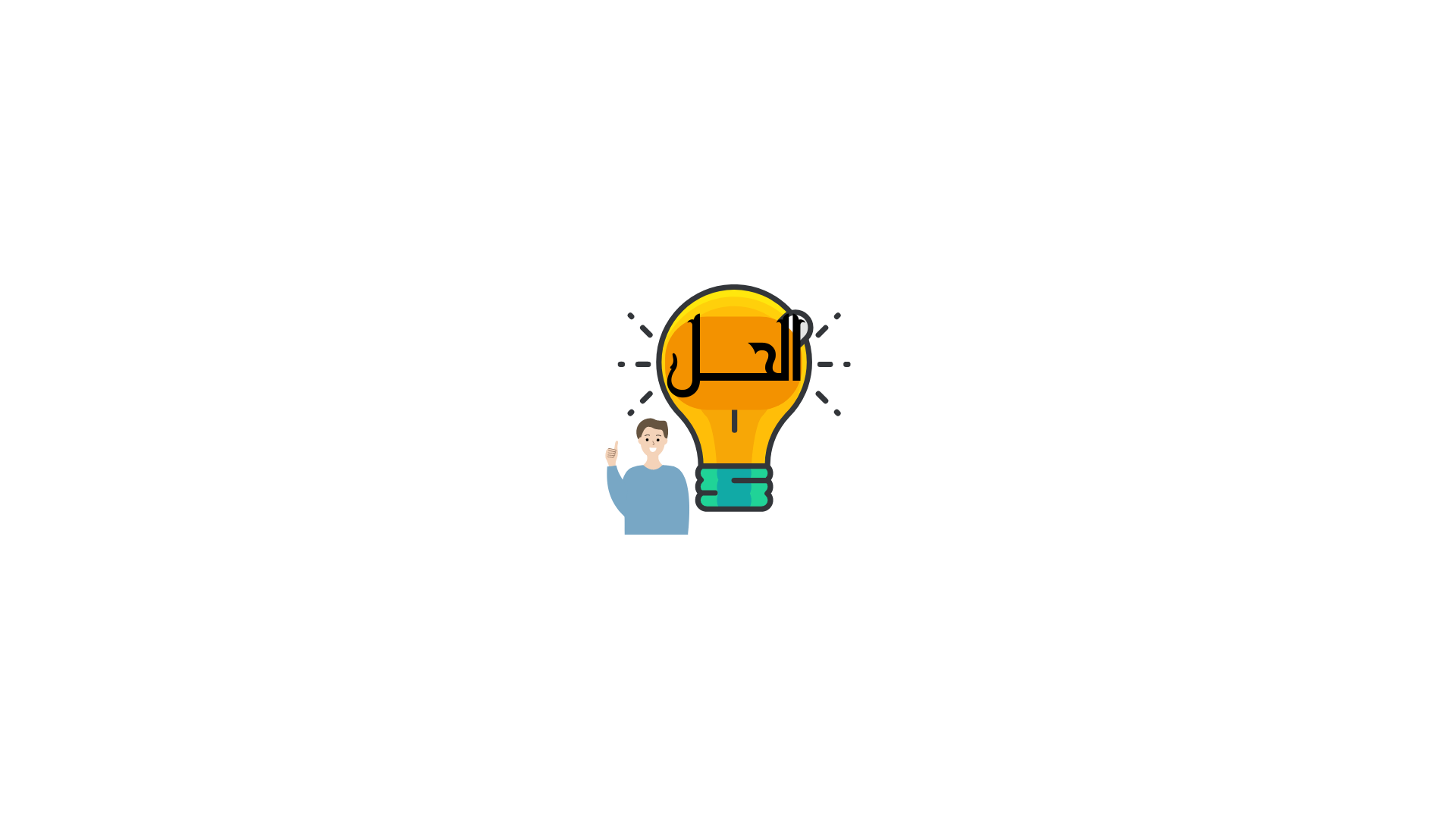 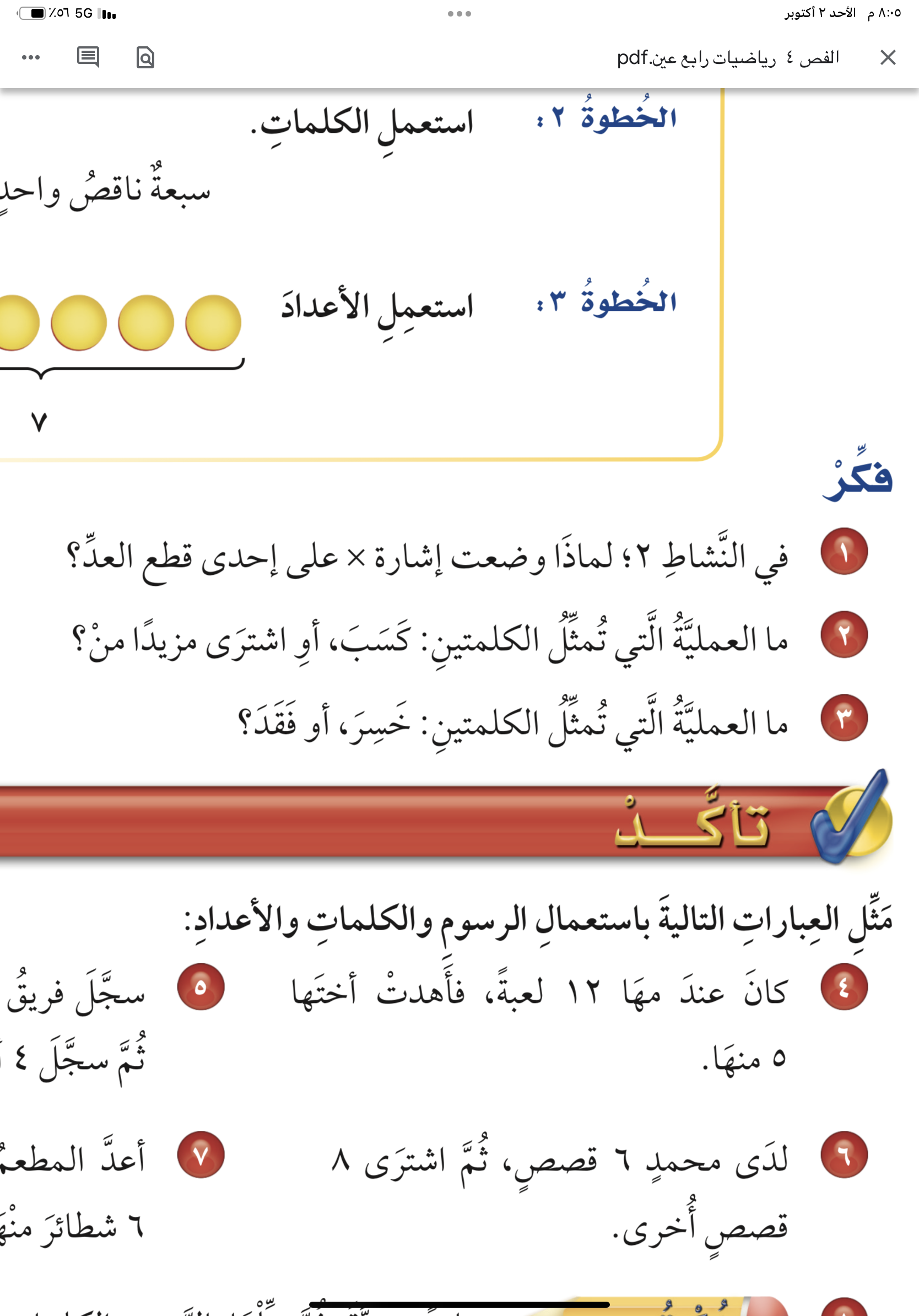 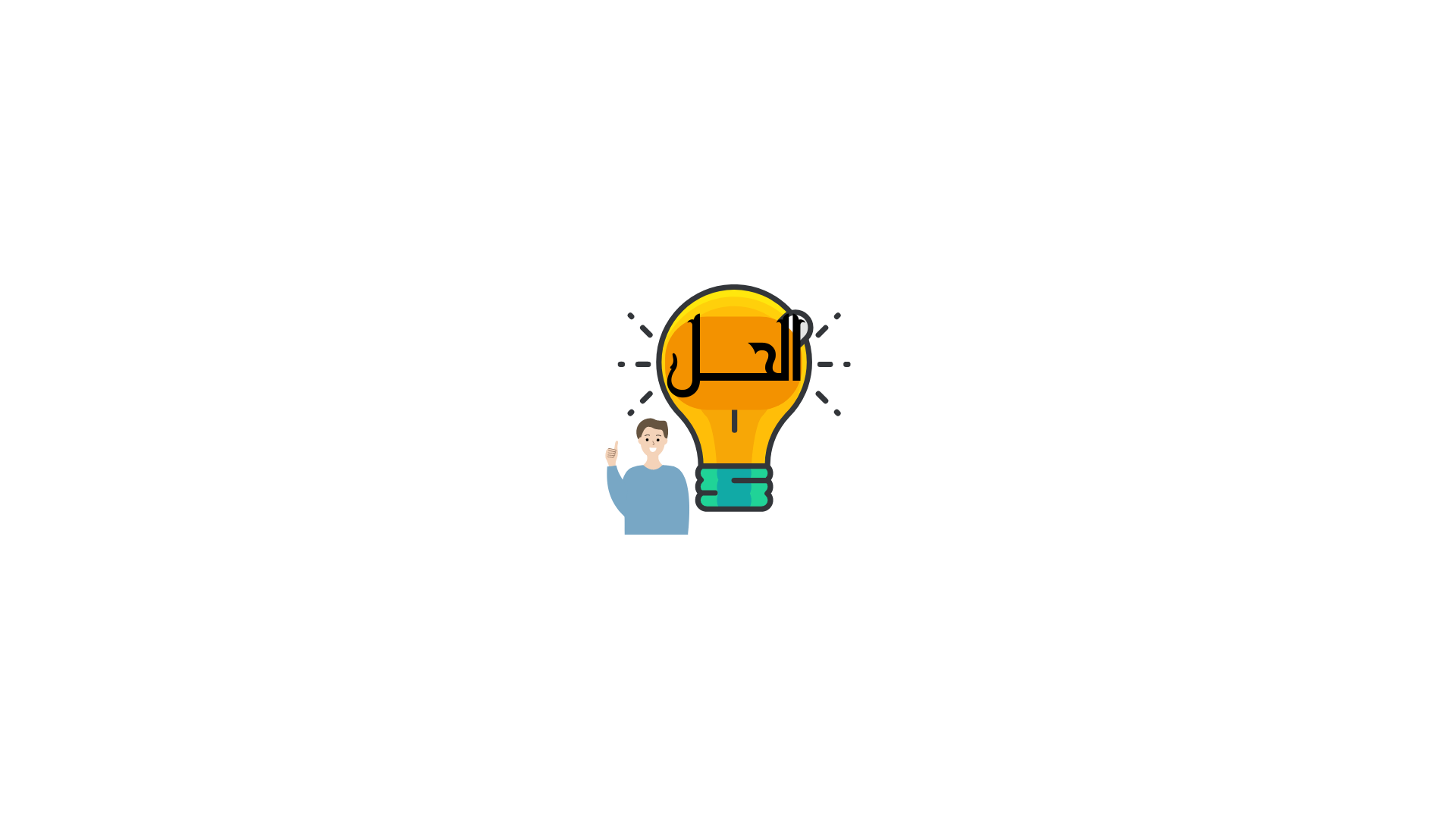 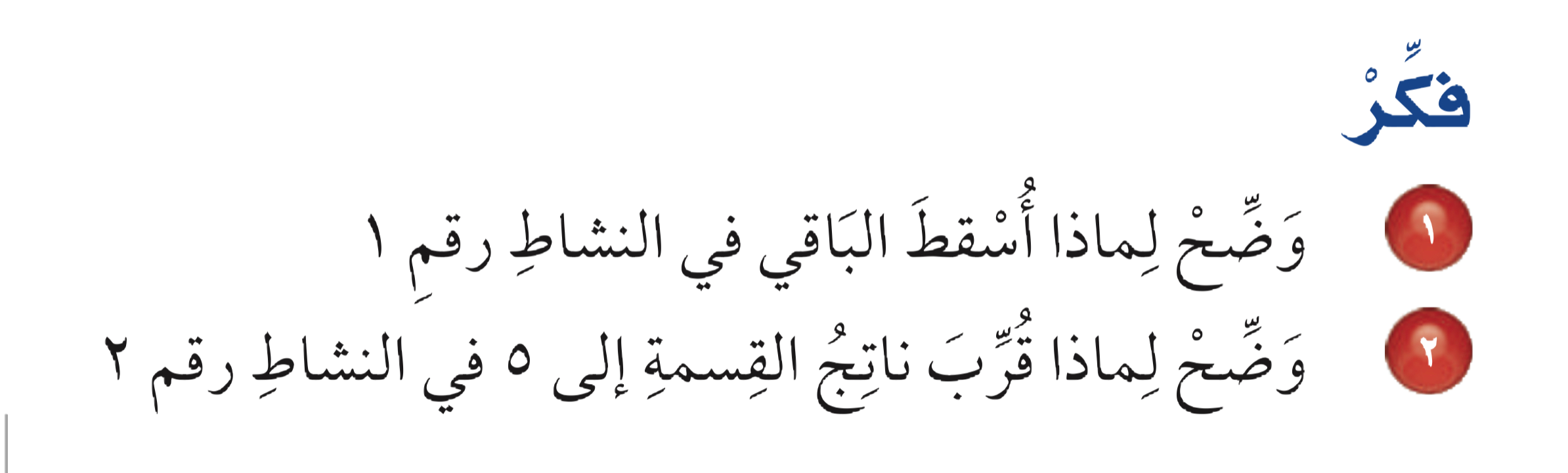 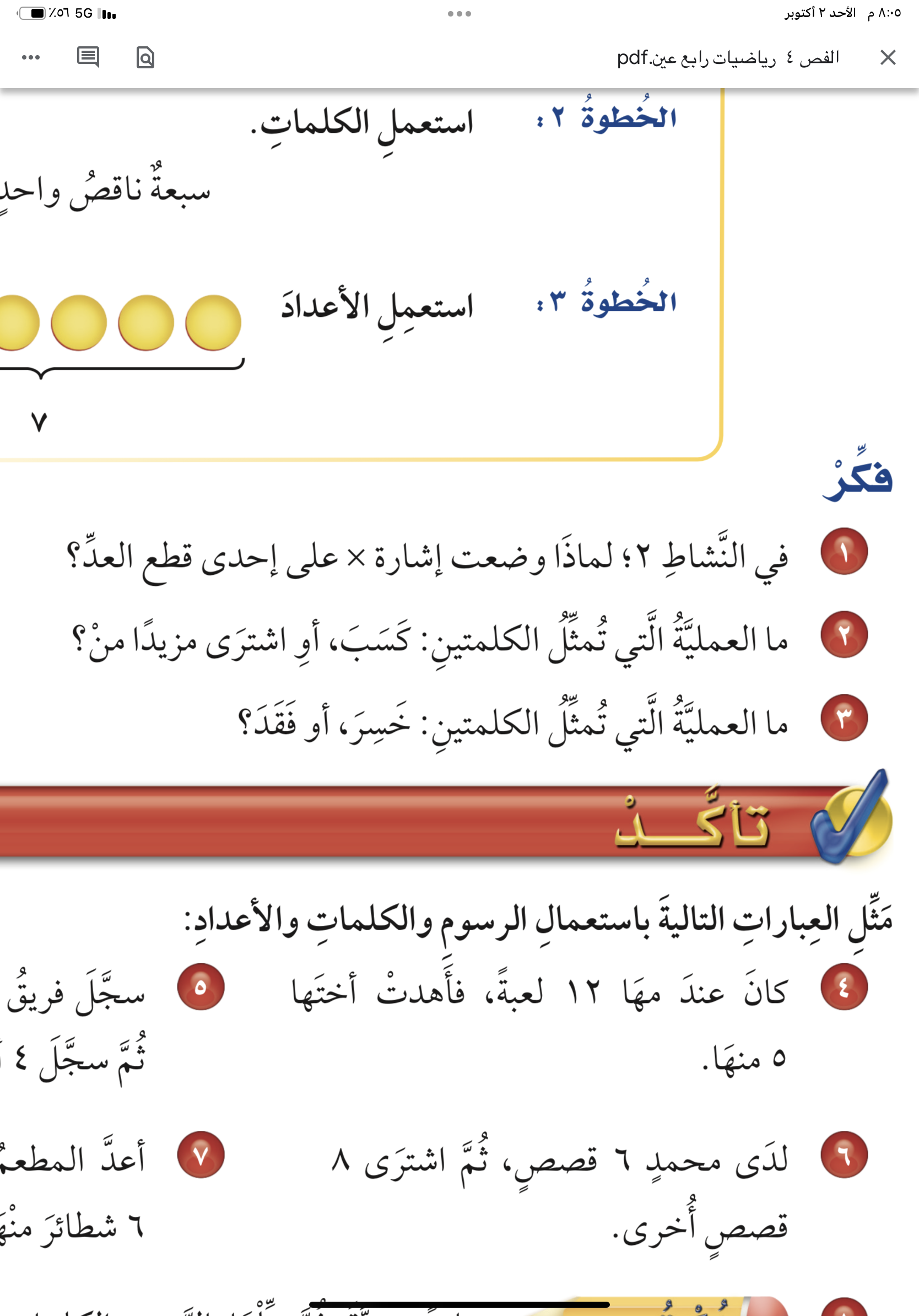 لتوضيح أنه  تم طرح واحد
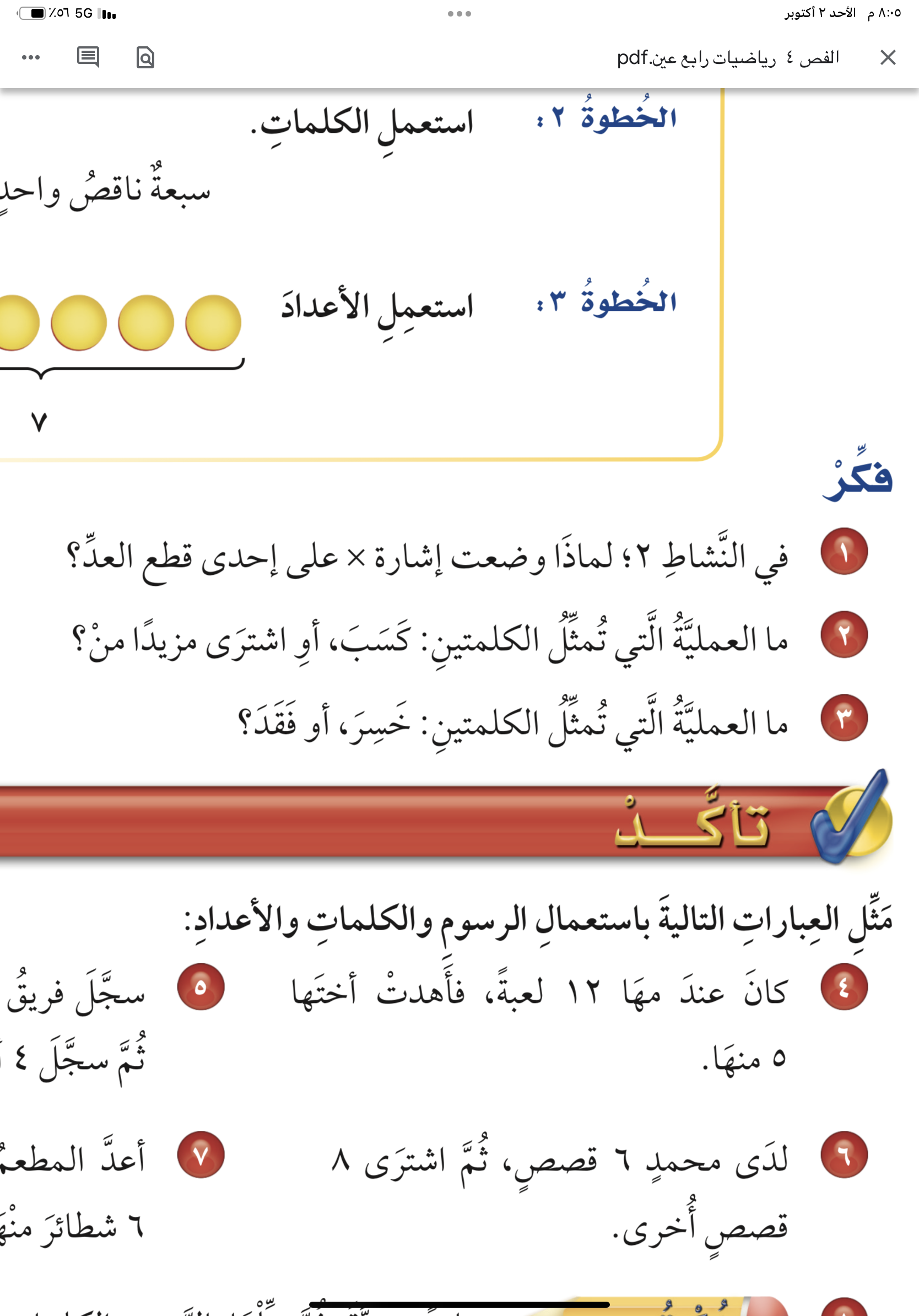 الجمع
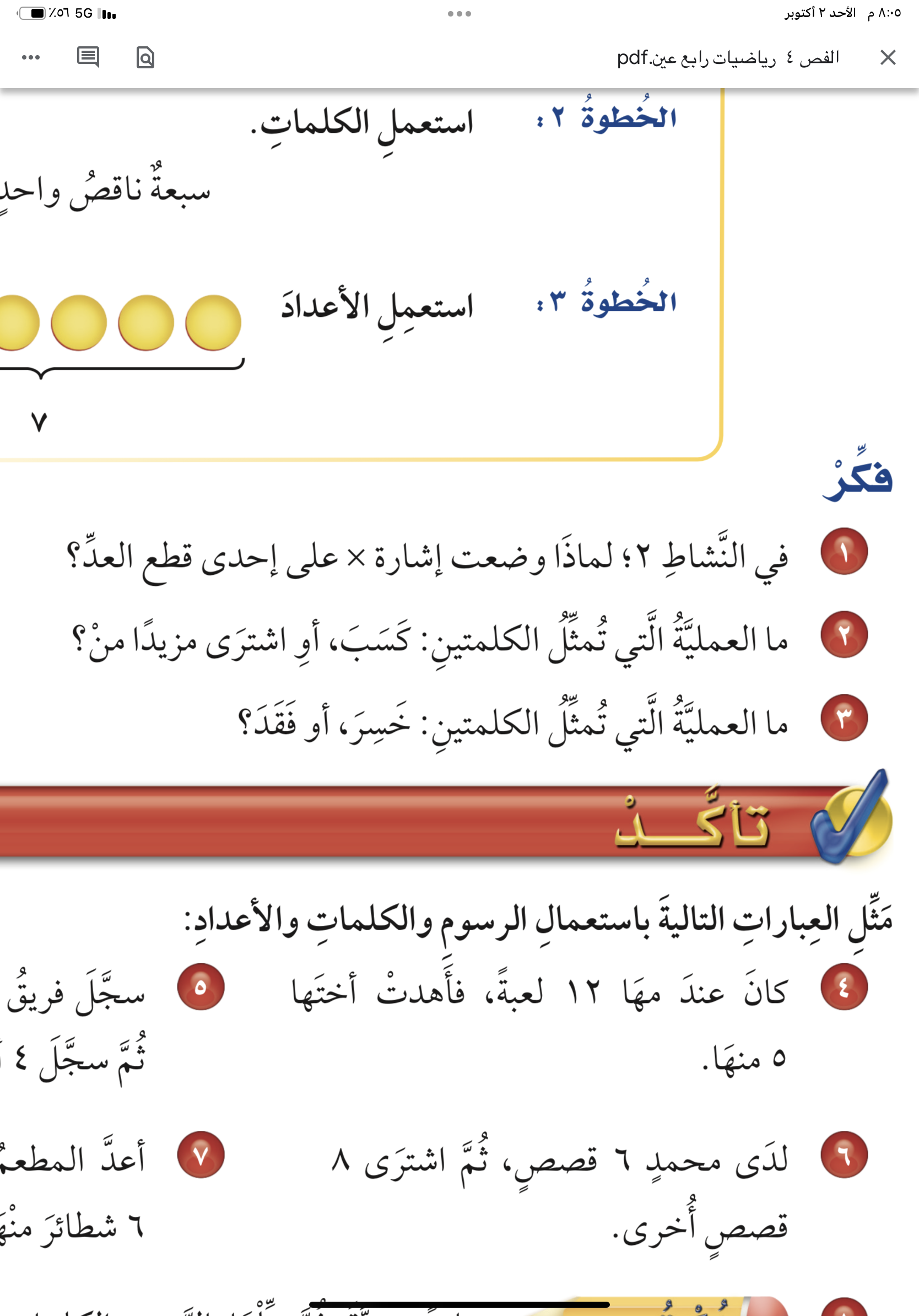 الطرح
تأكد
تأكد
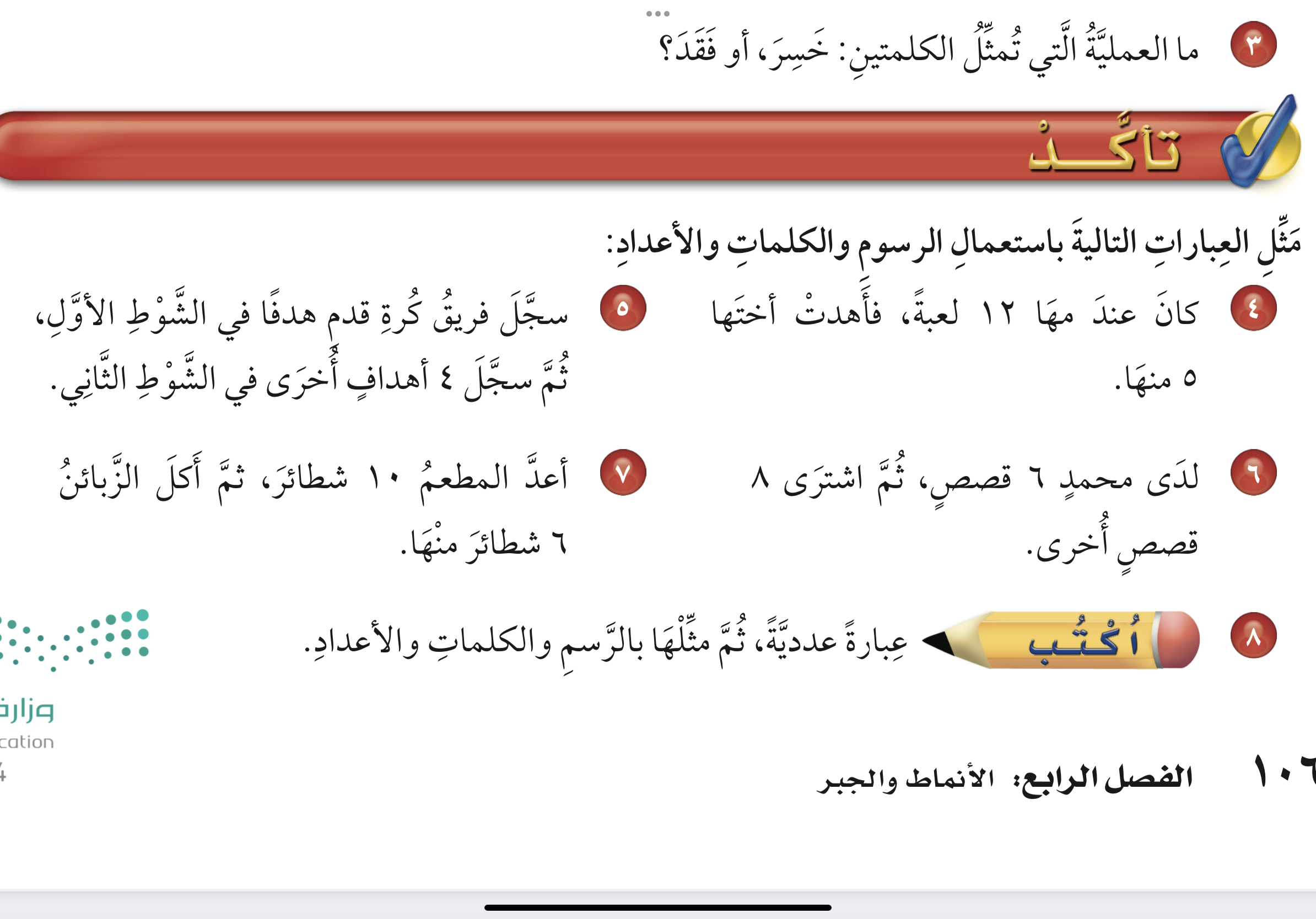 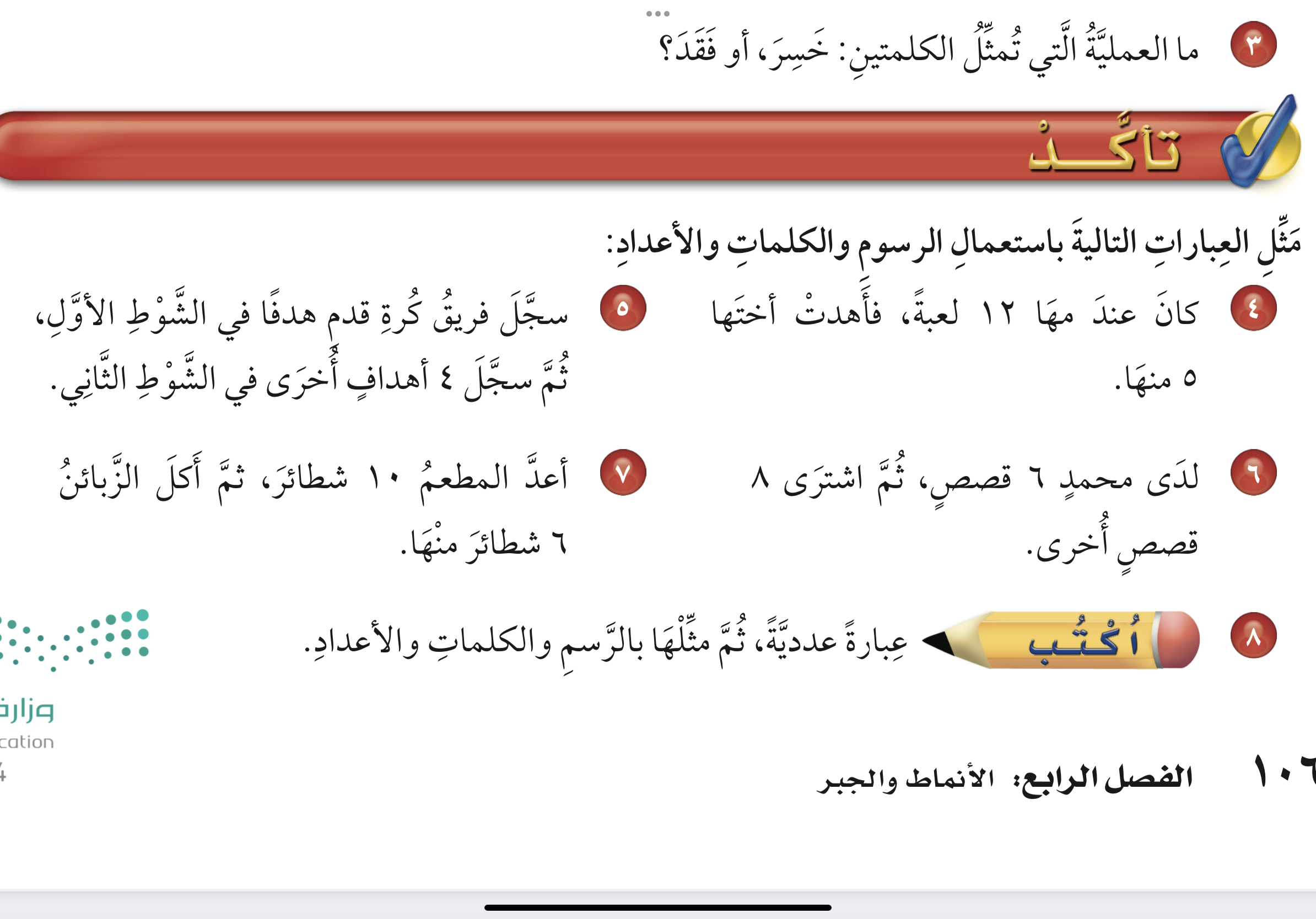 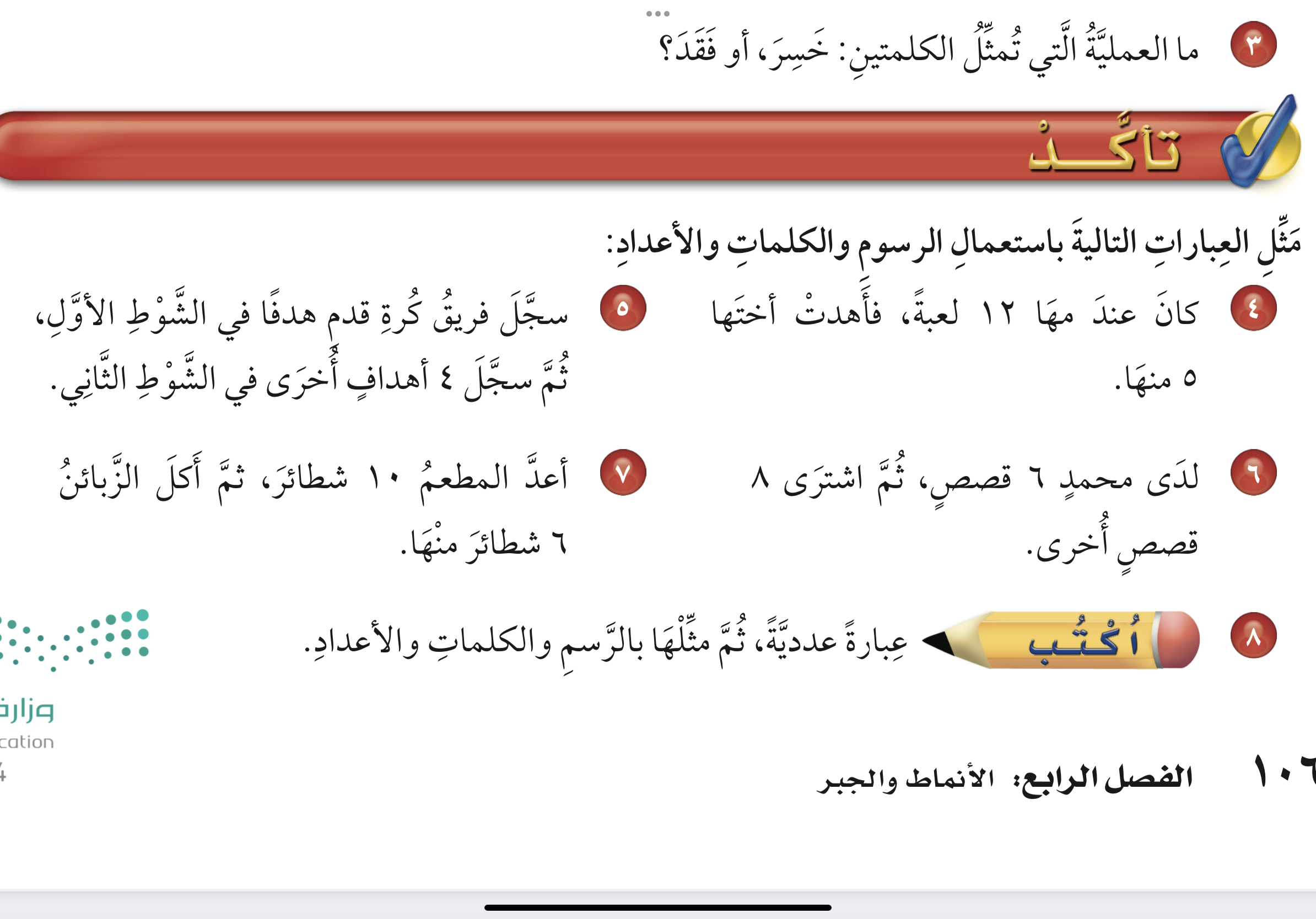 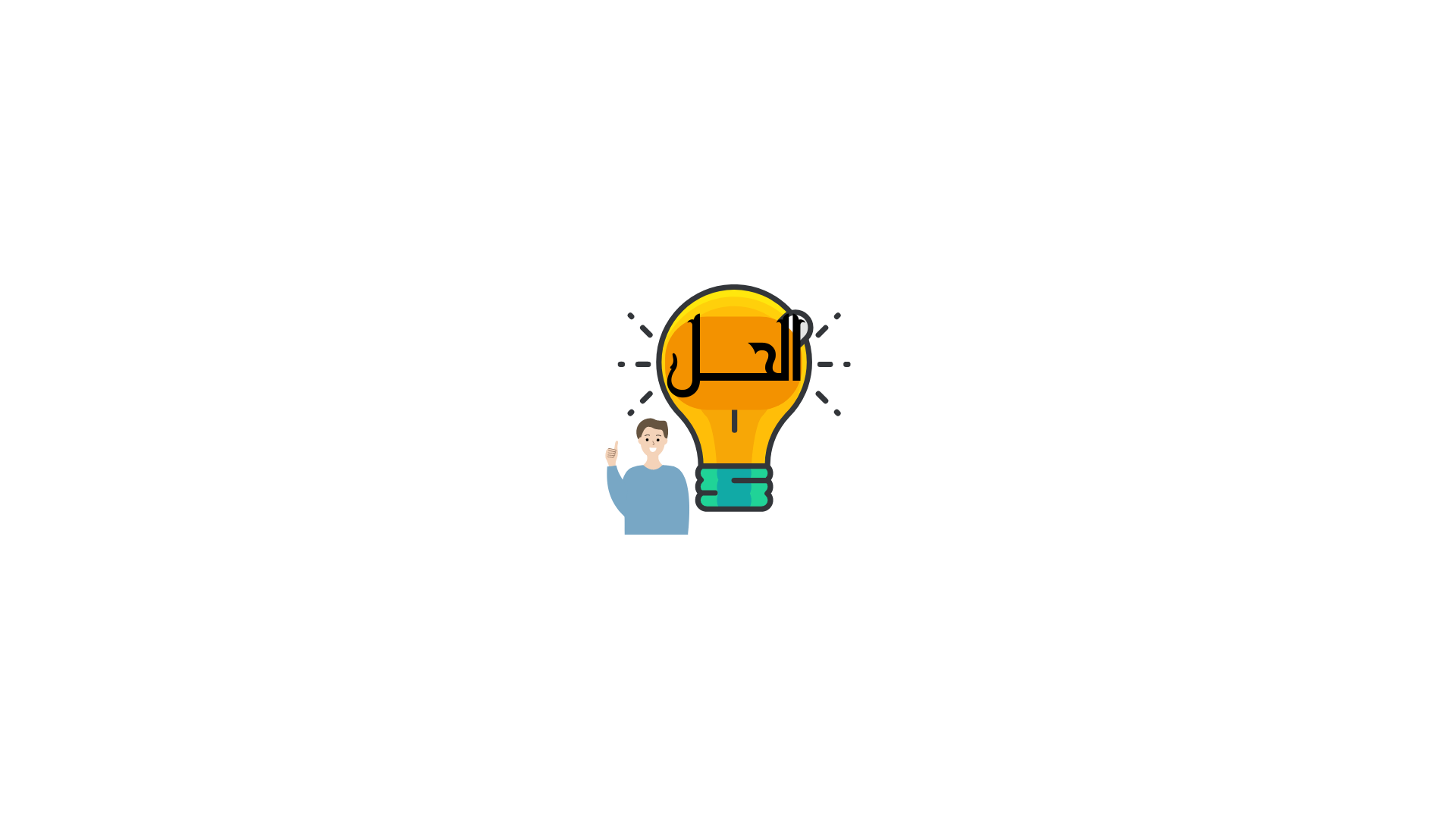 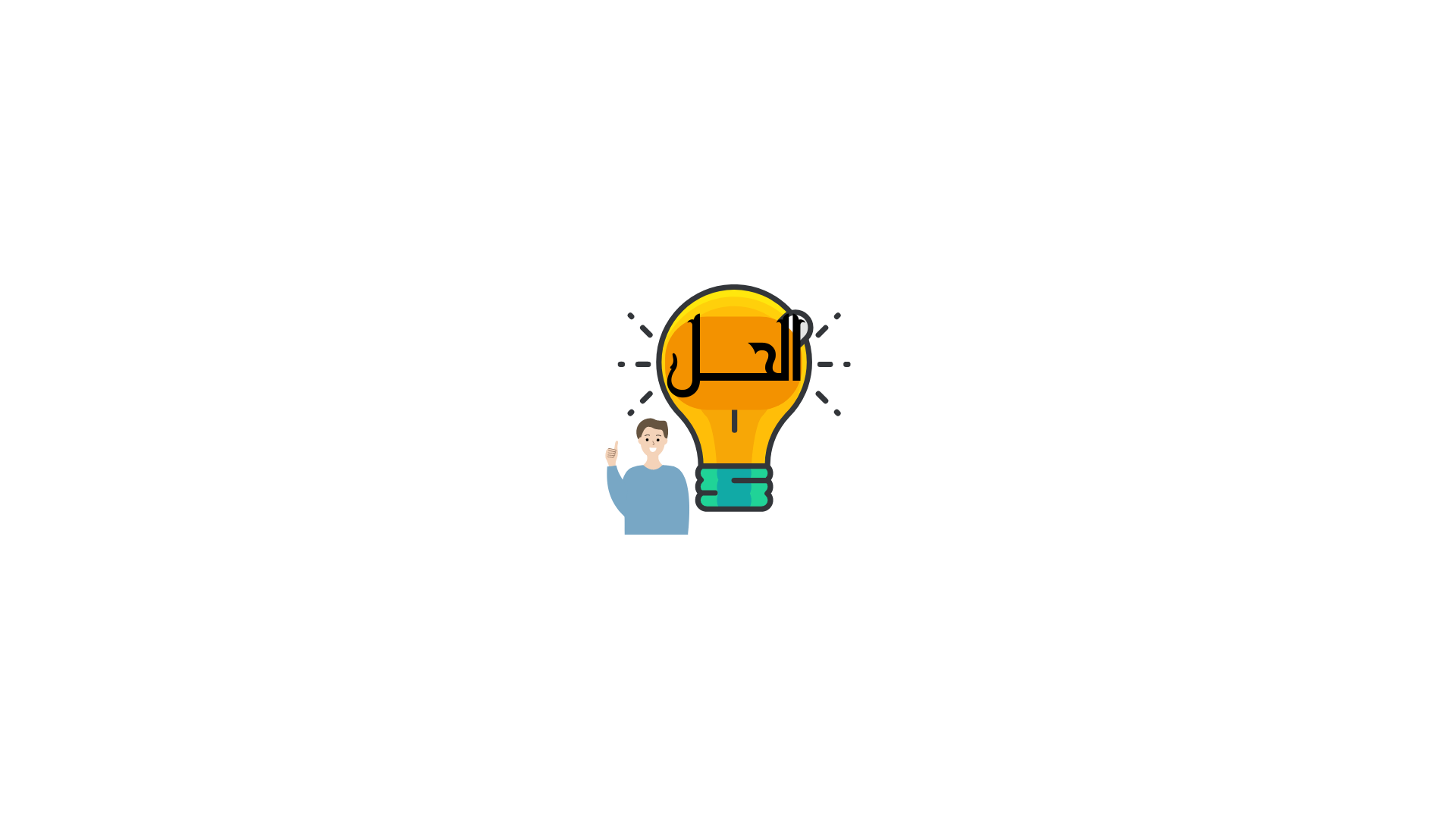 إضغط للرجوع
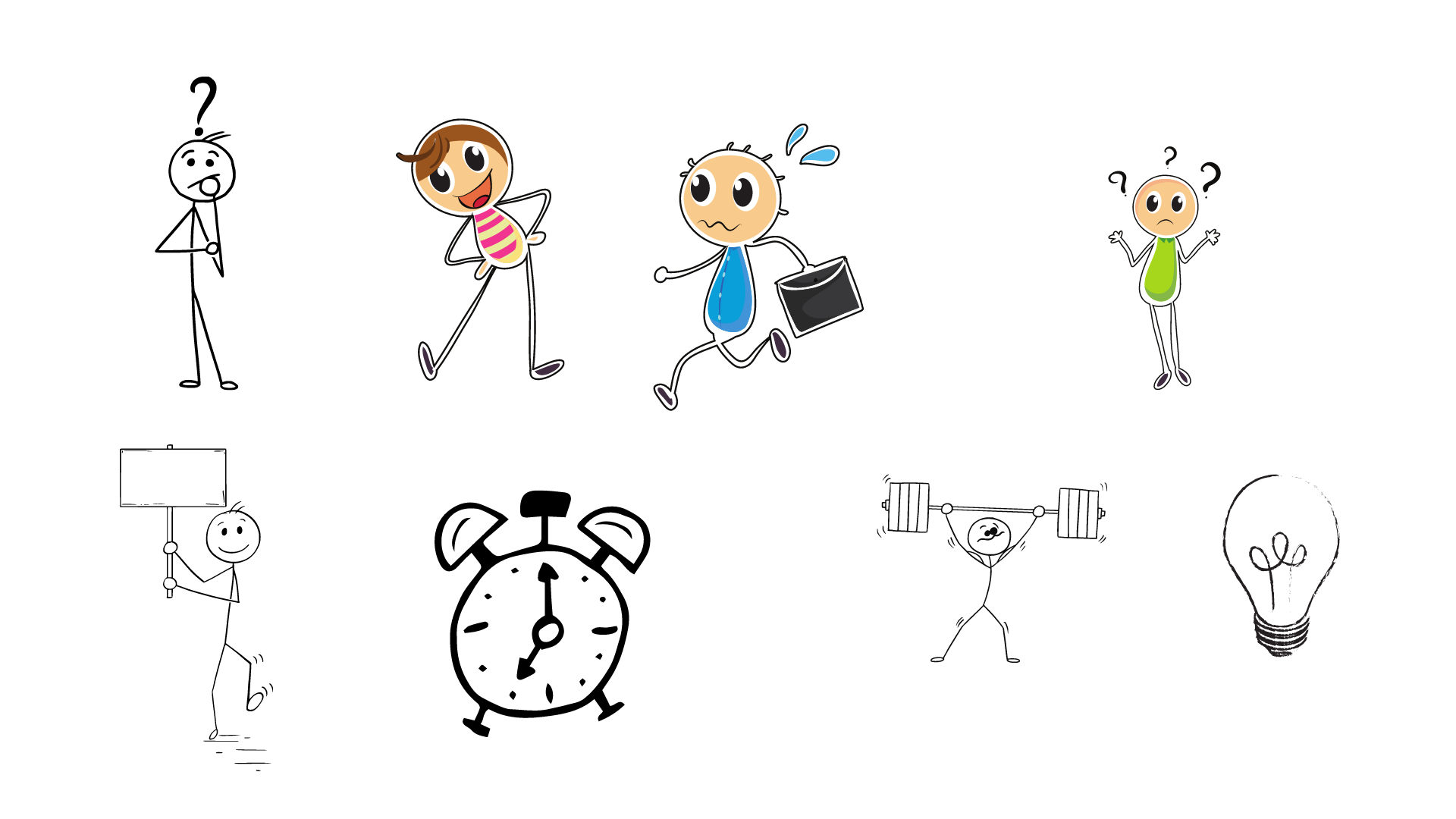 تأكد
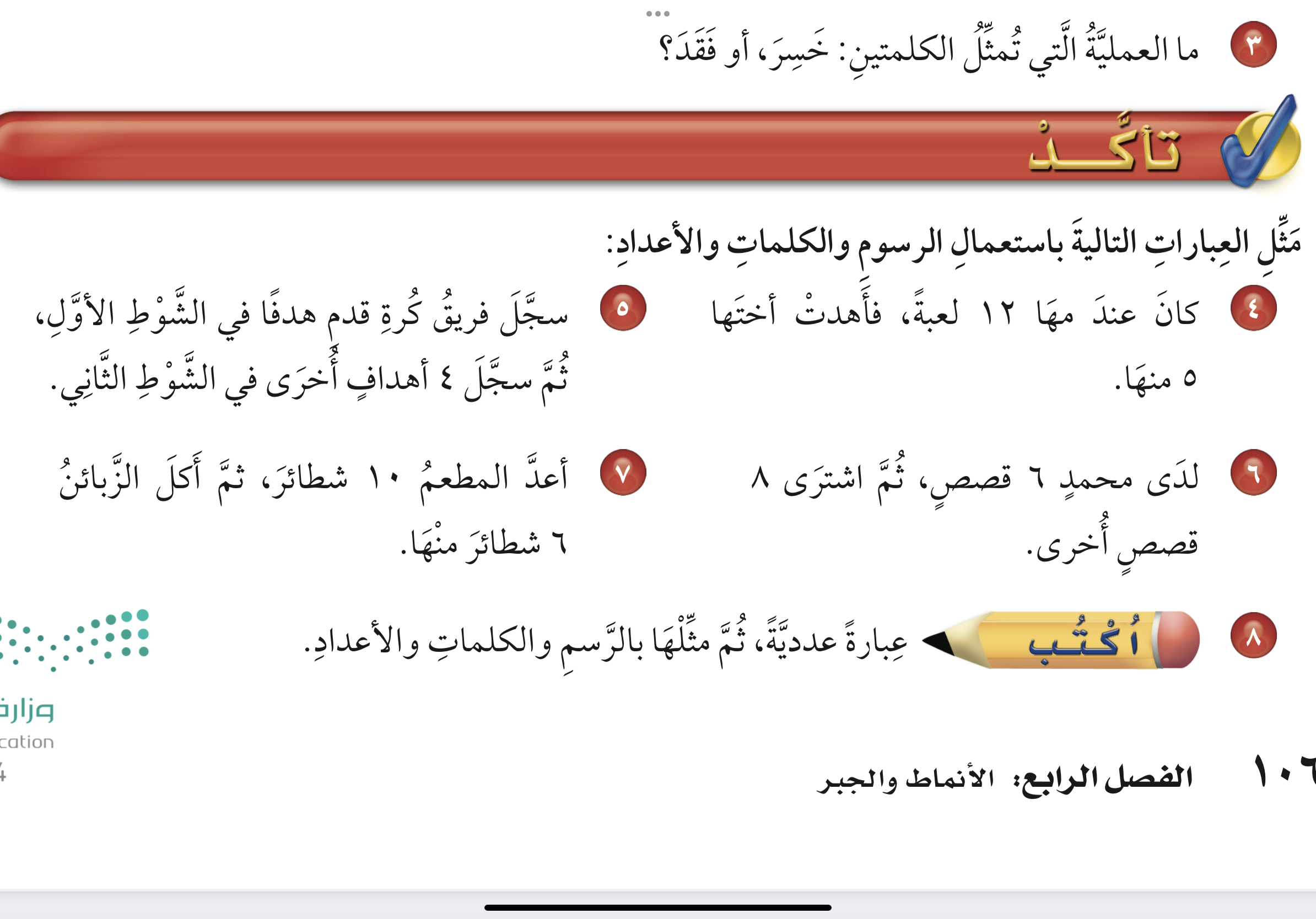 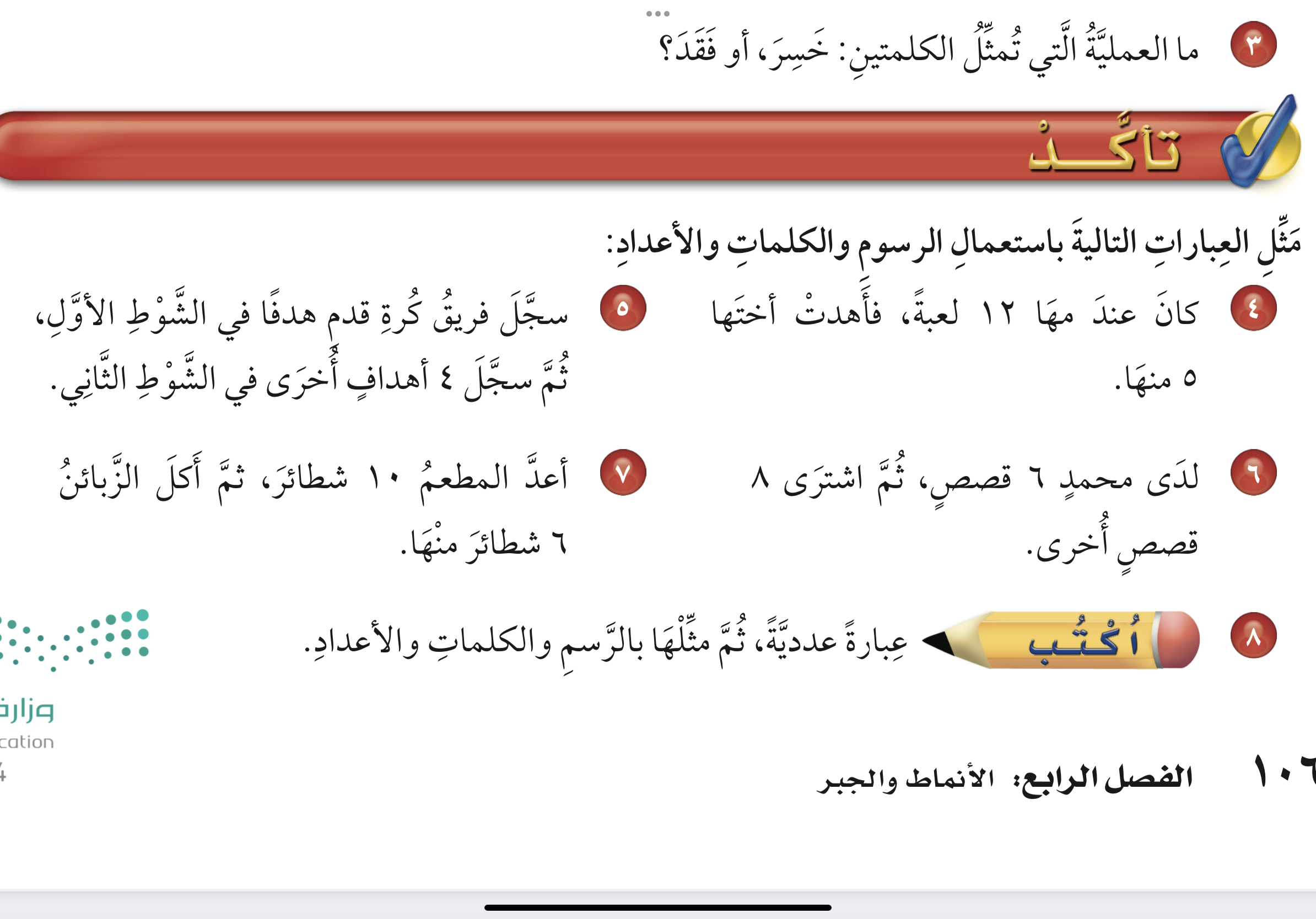 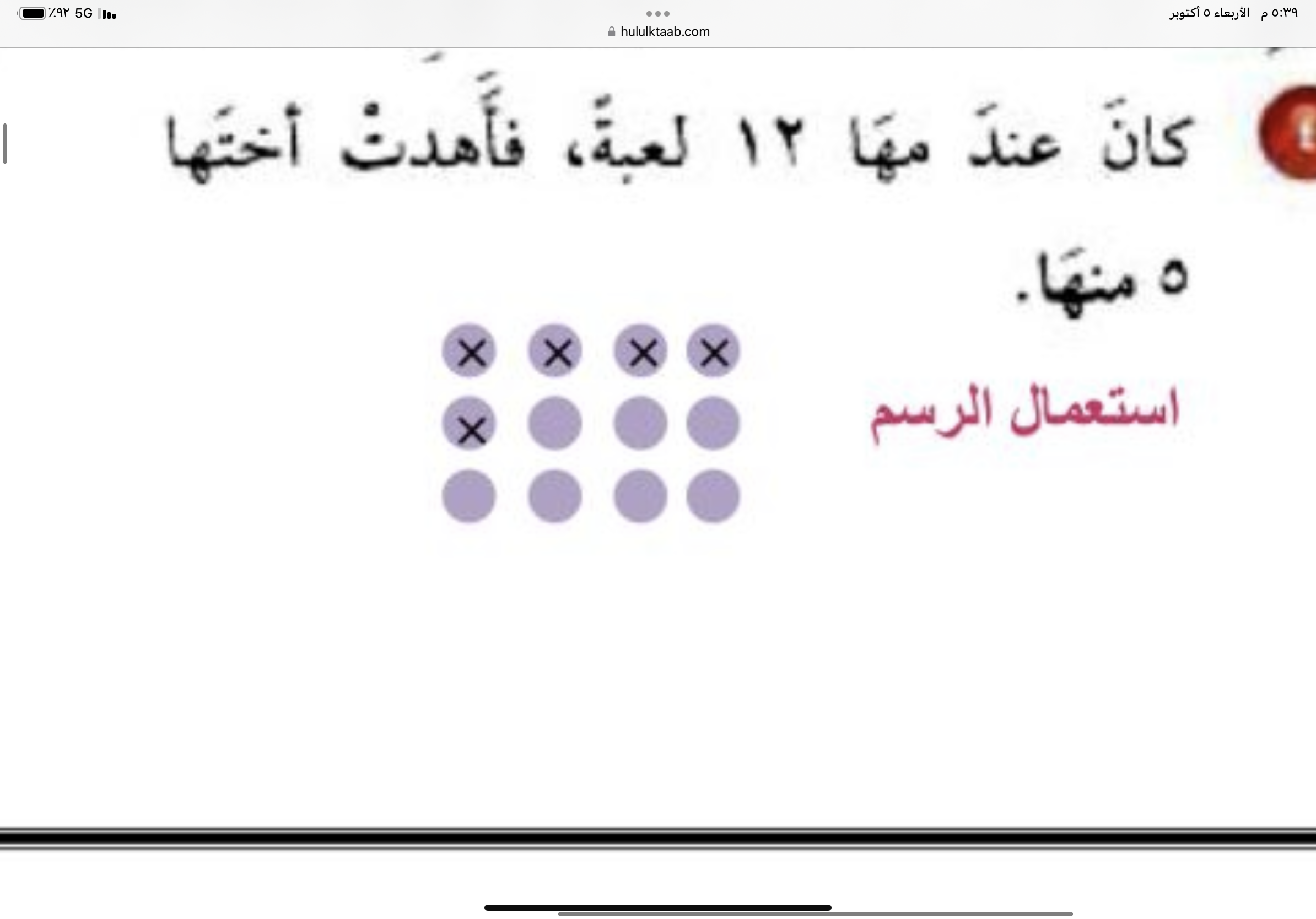 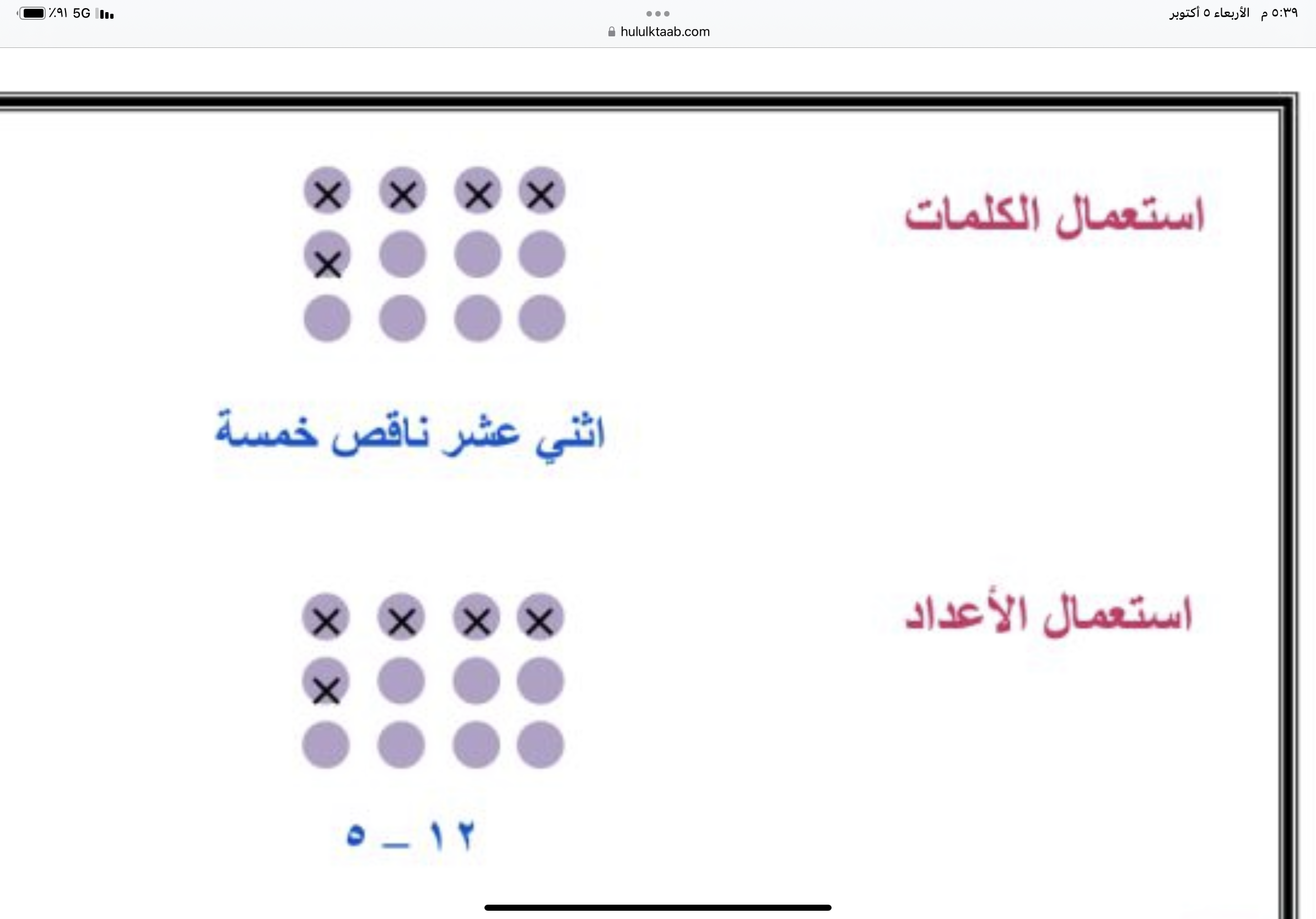 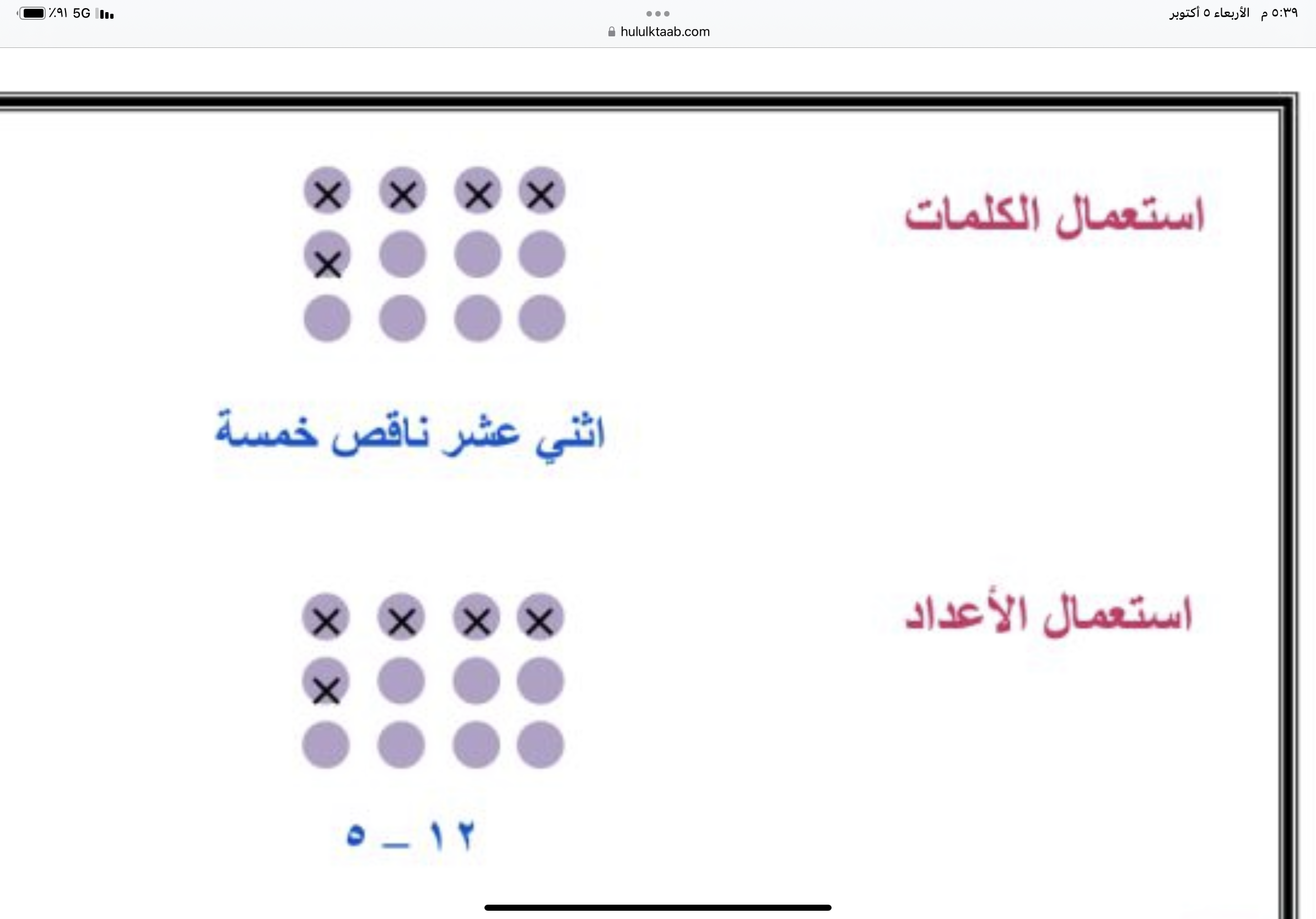 إضغط للرجوع
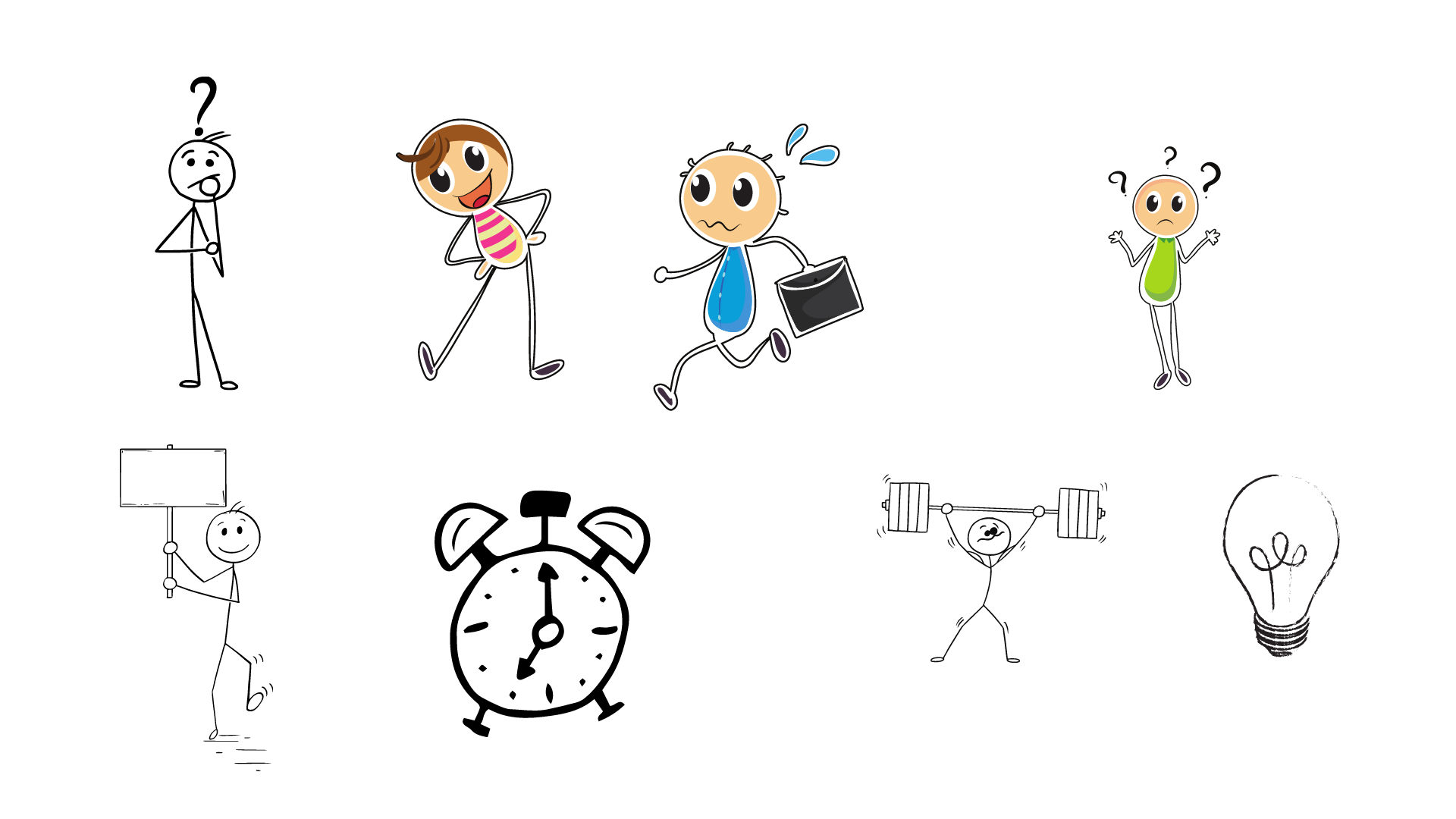 تأكد
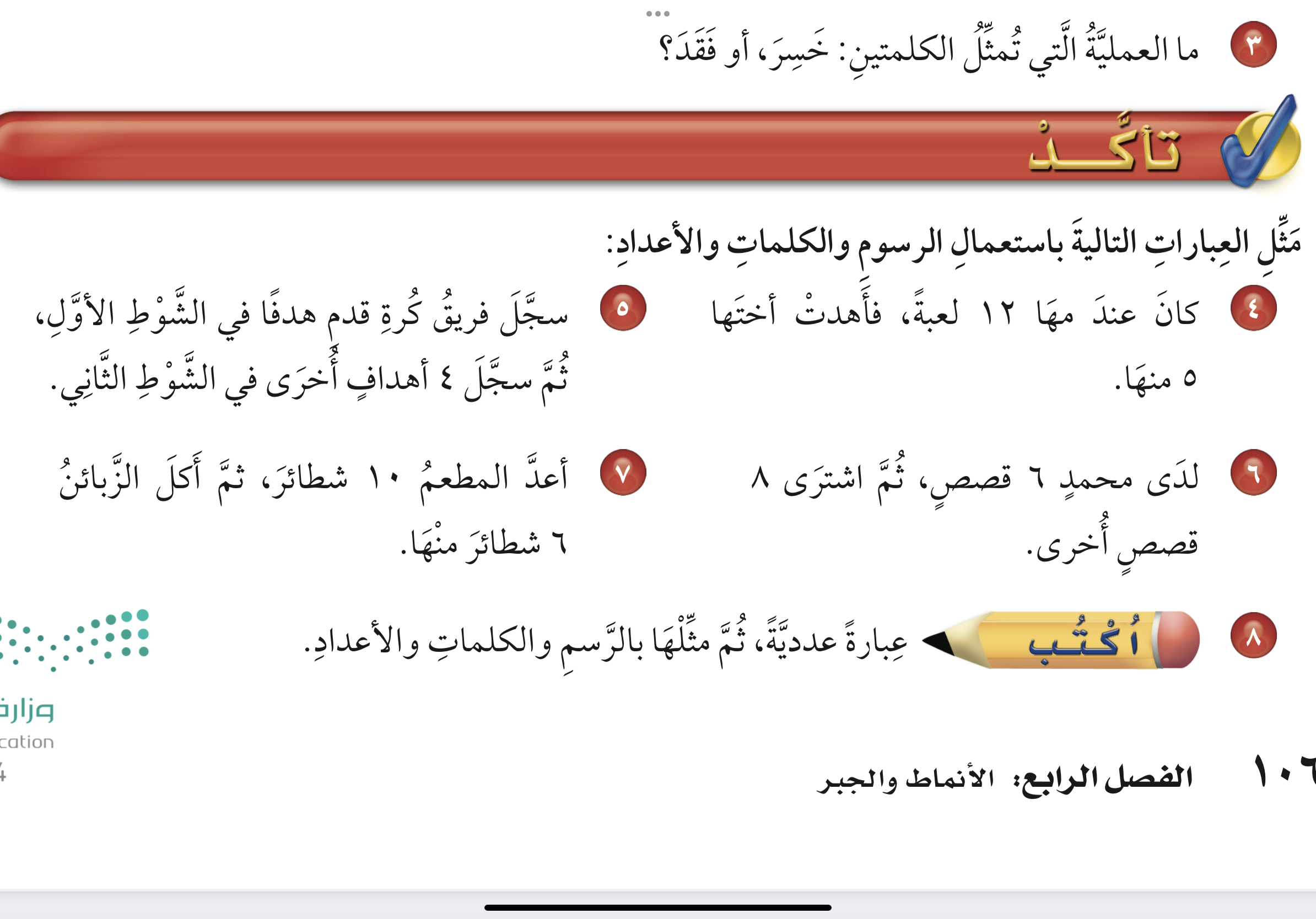 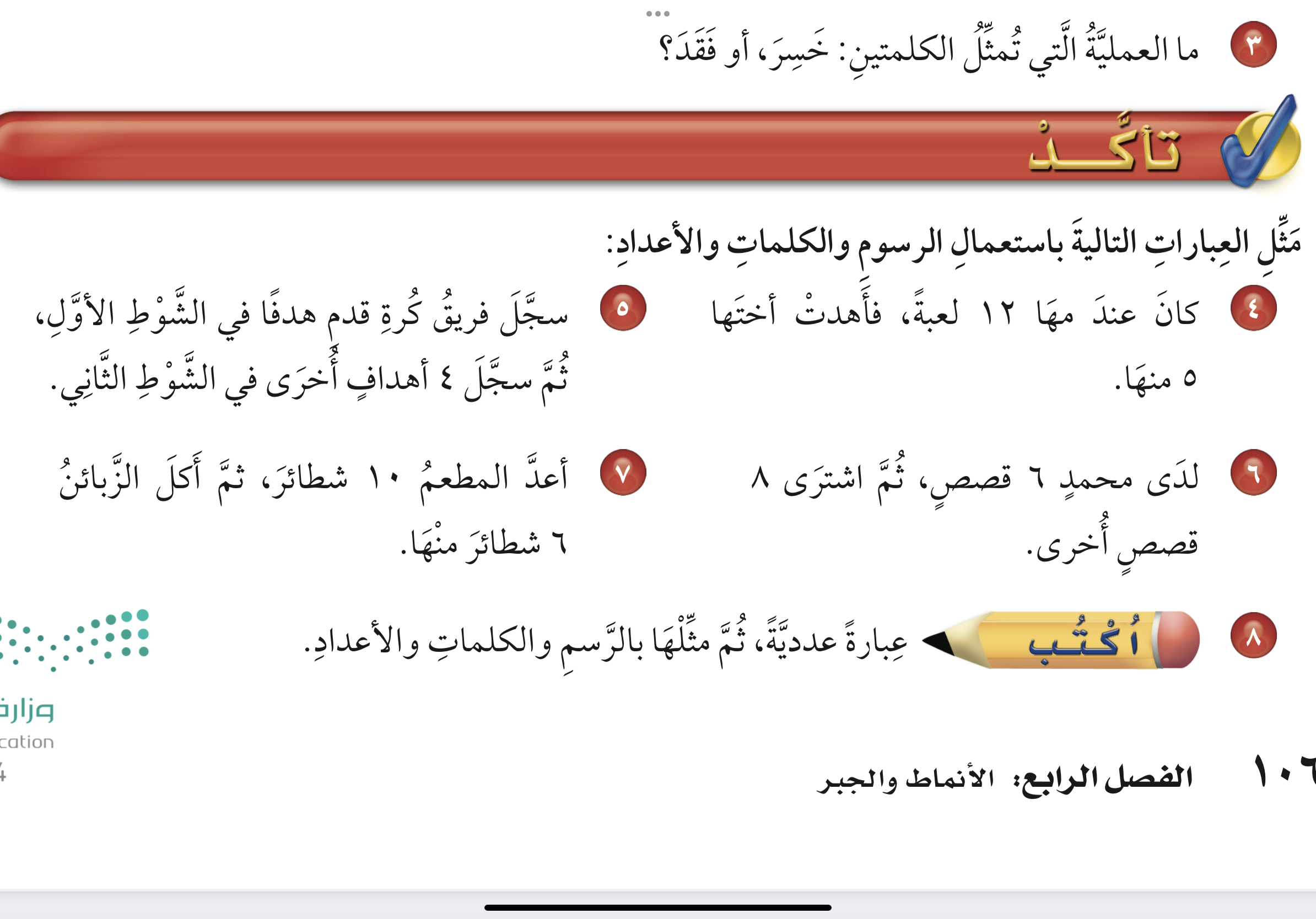 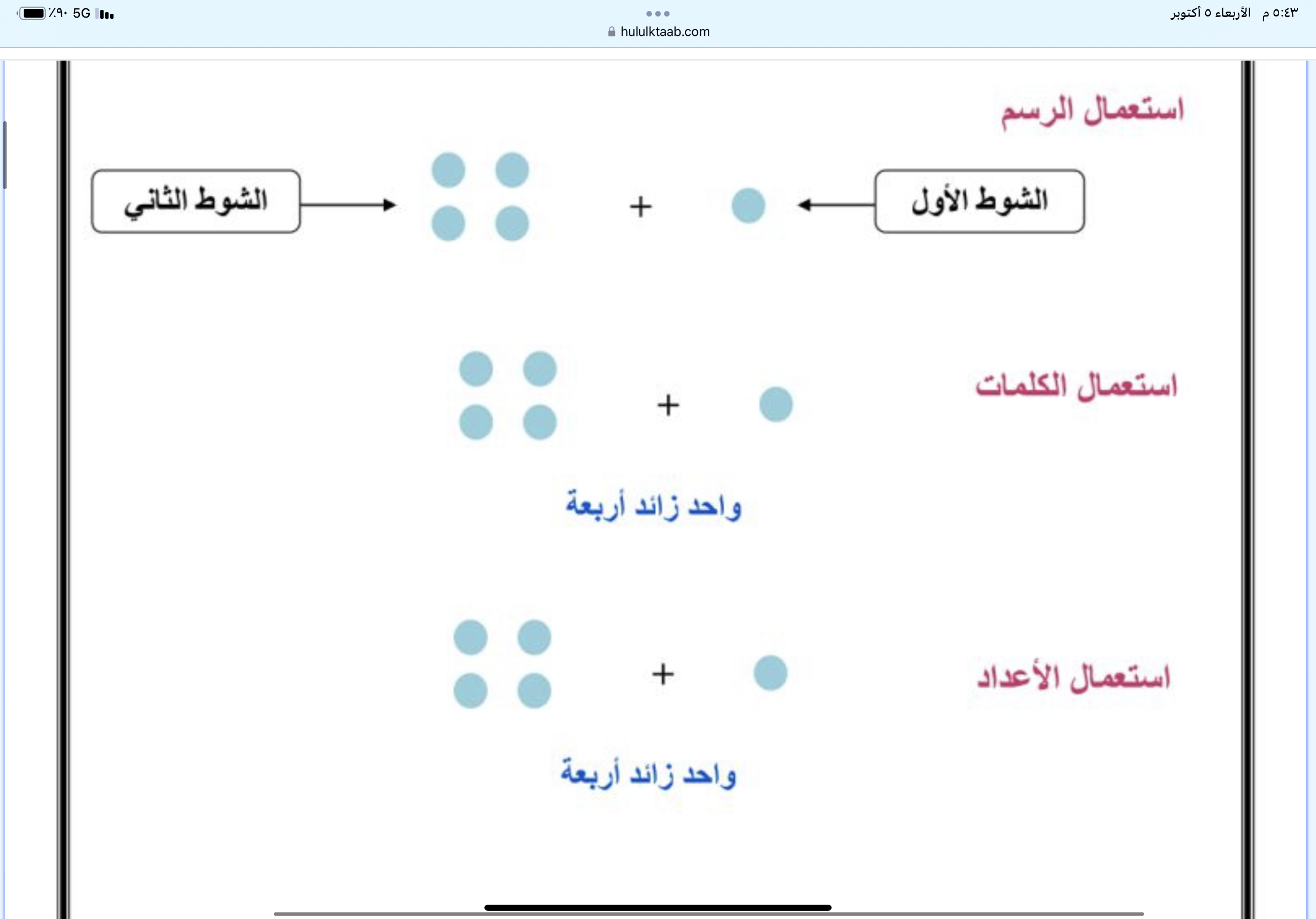 تأكد
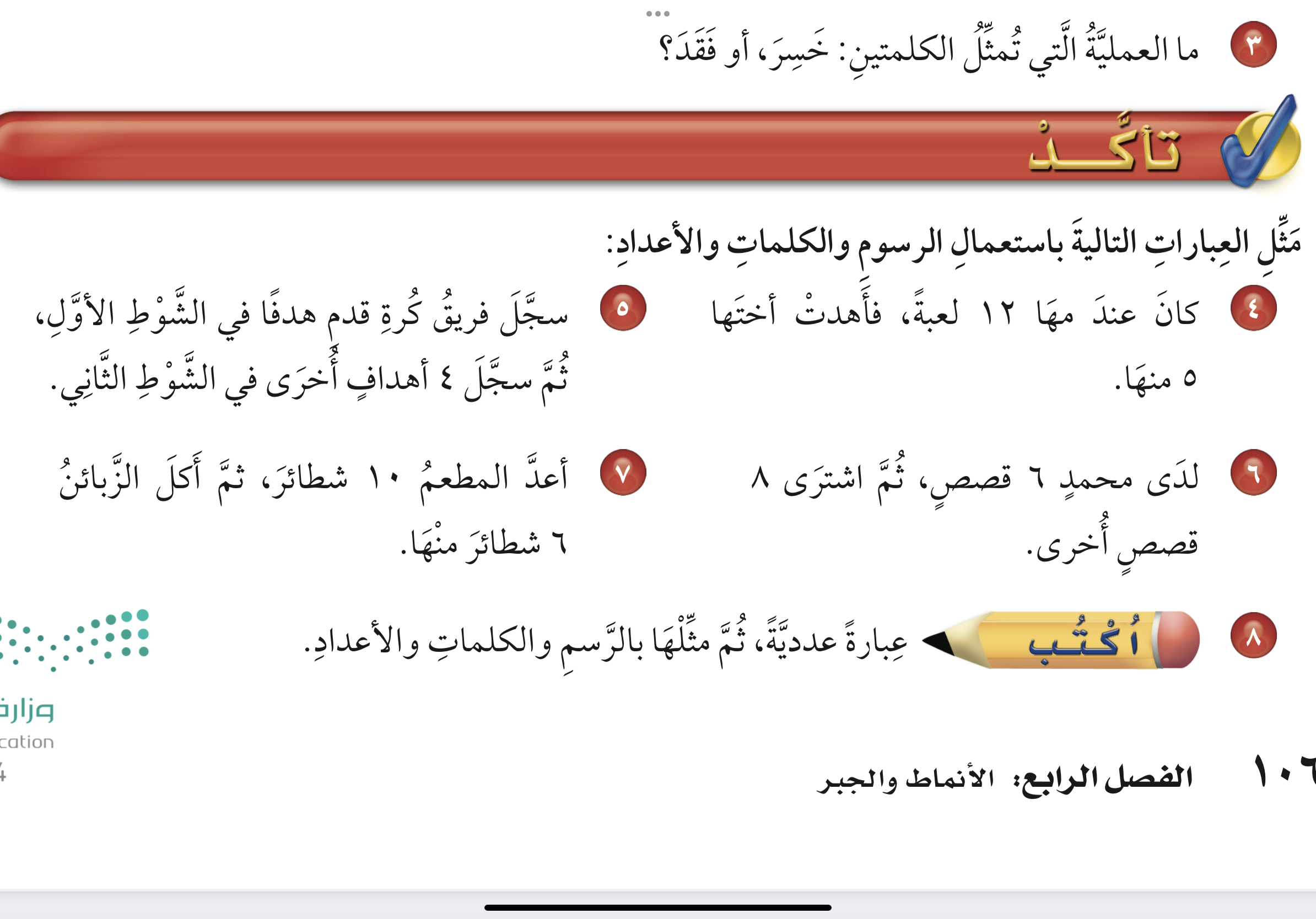 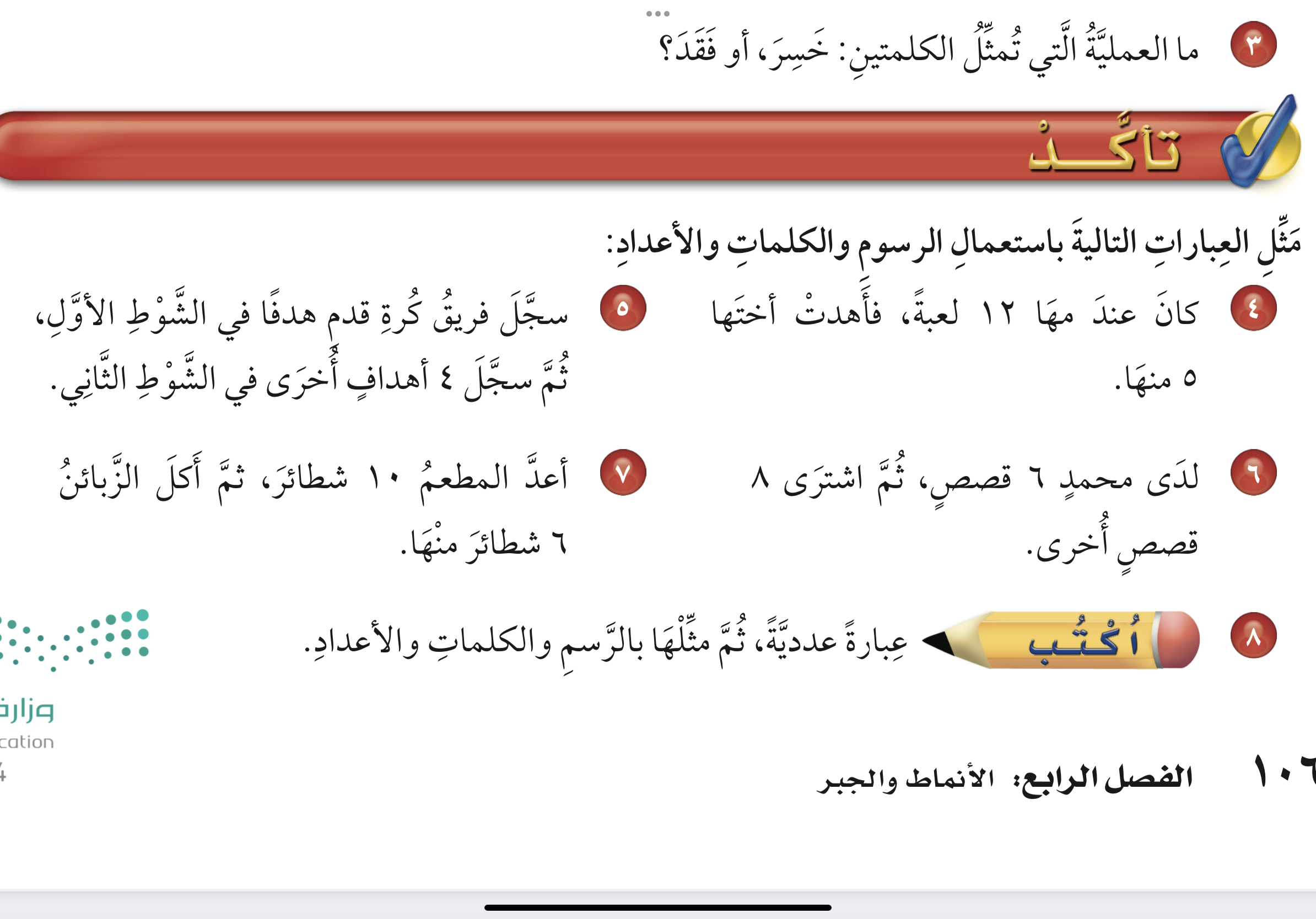 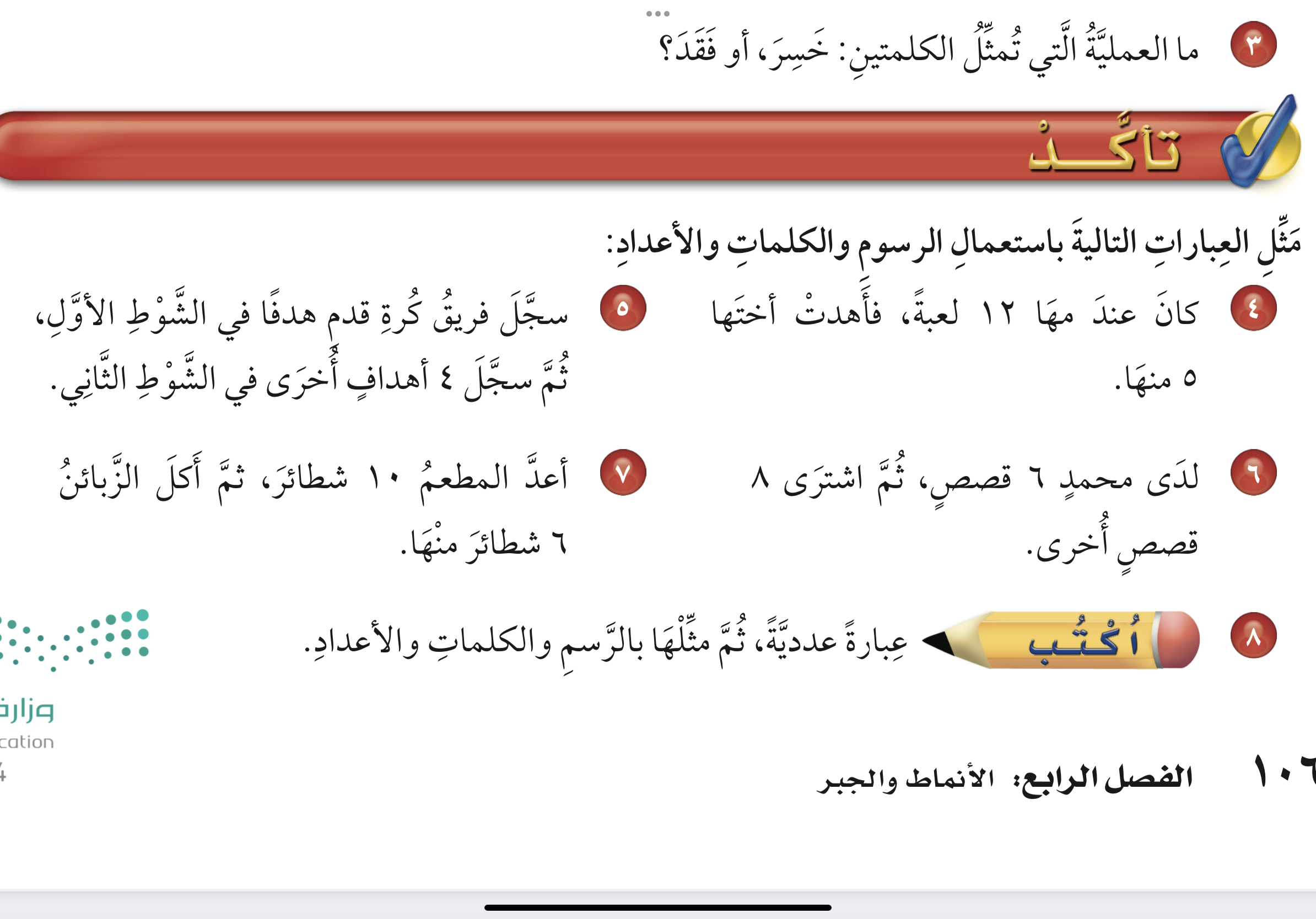 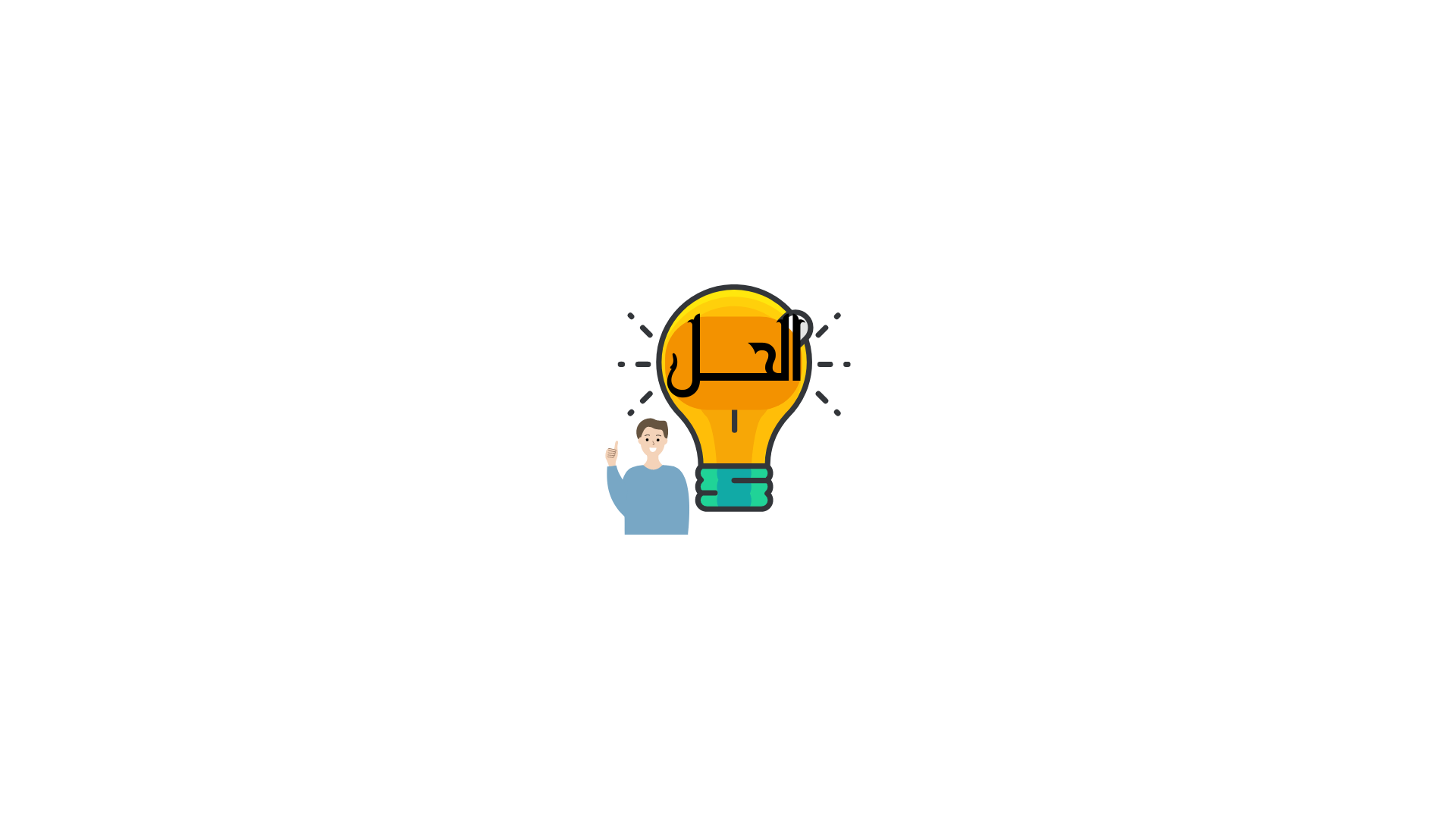 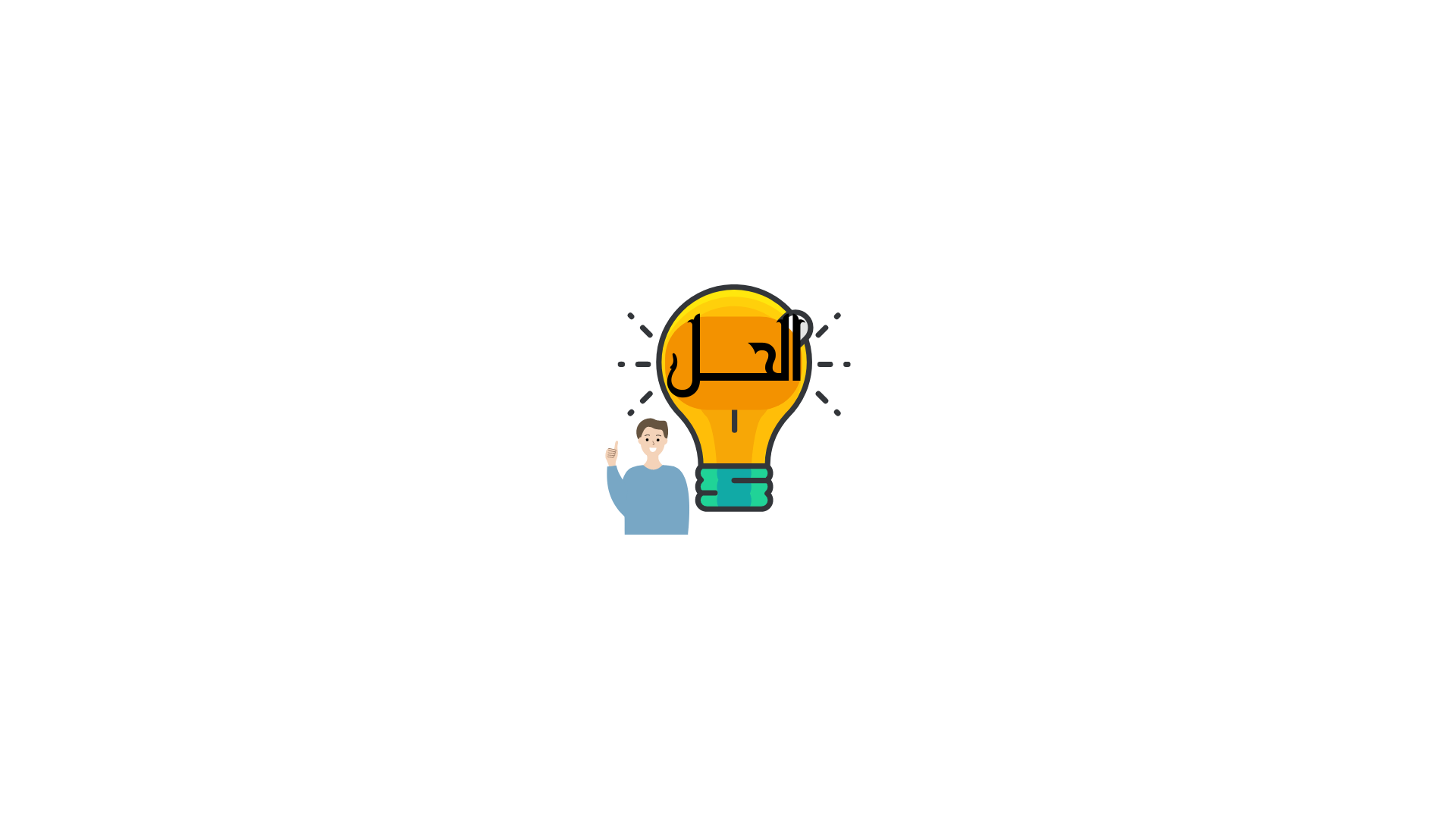 إضغط للرجوع
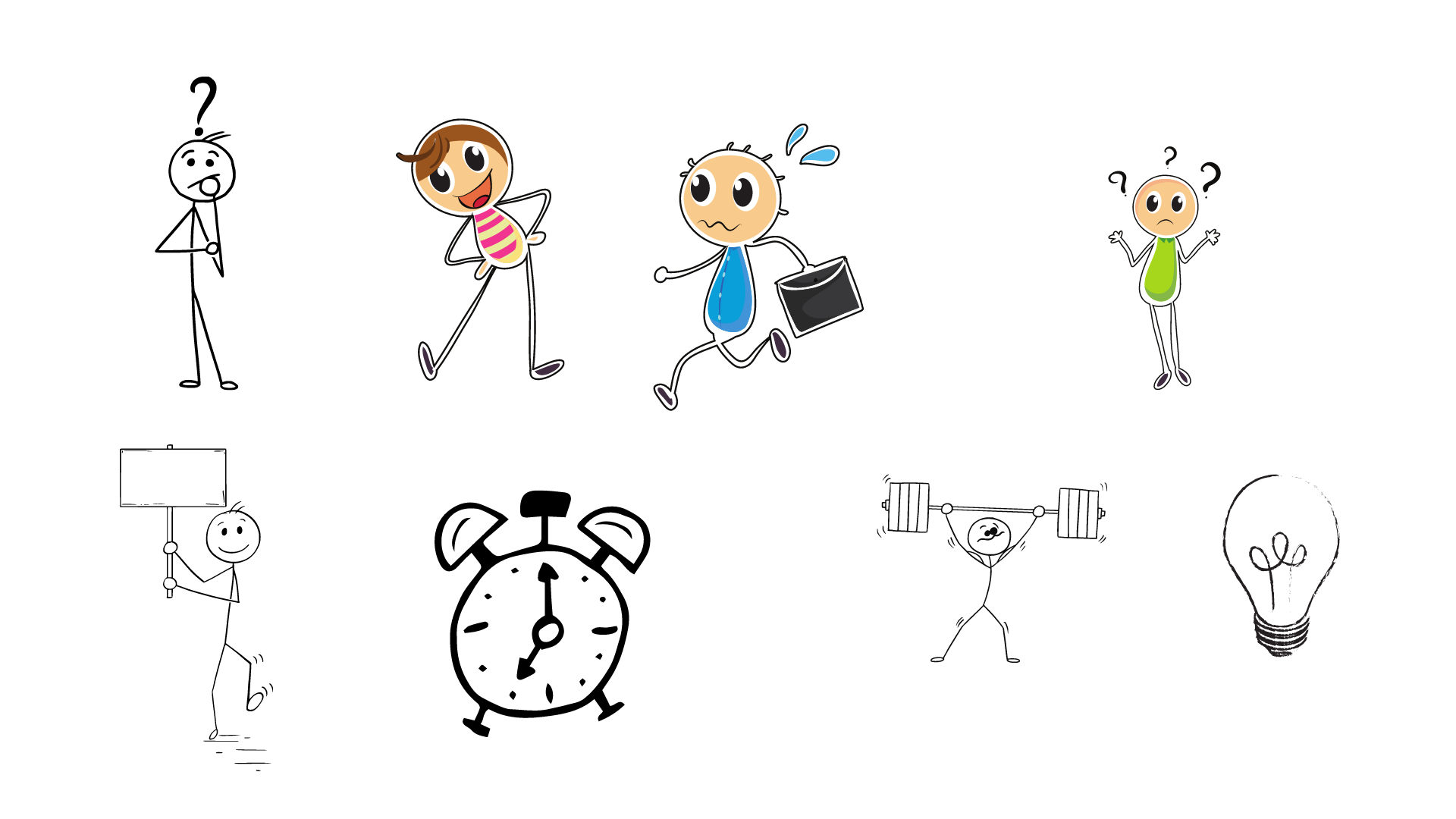 تأكد
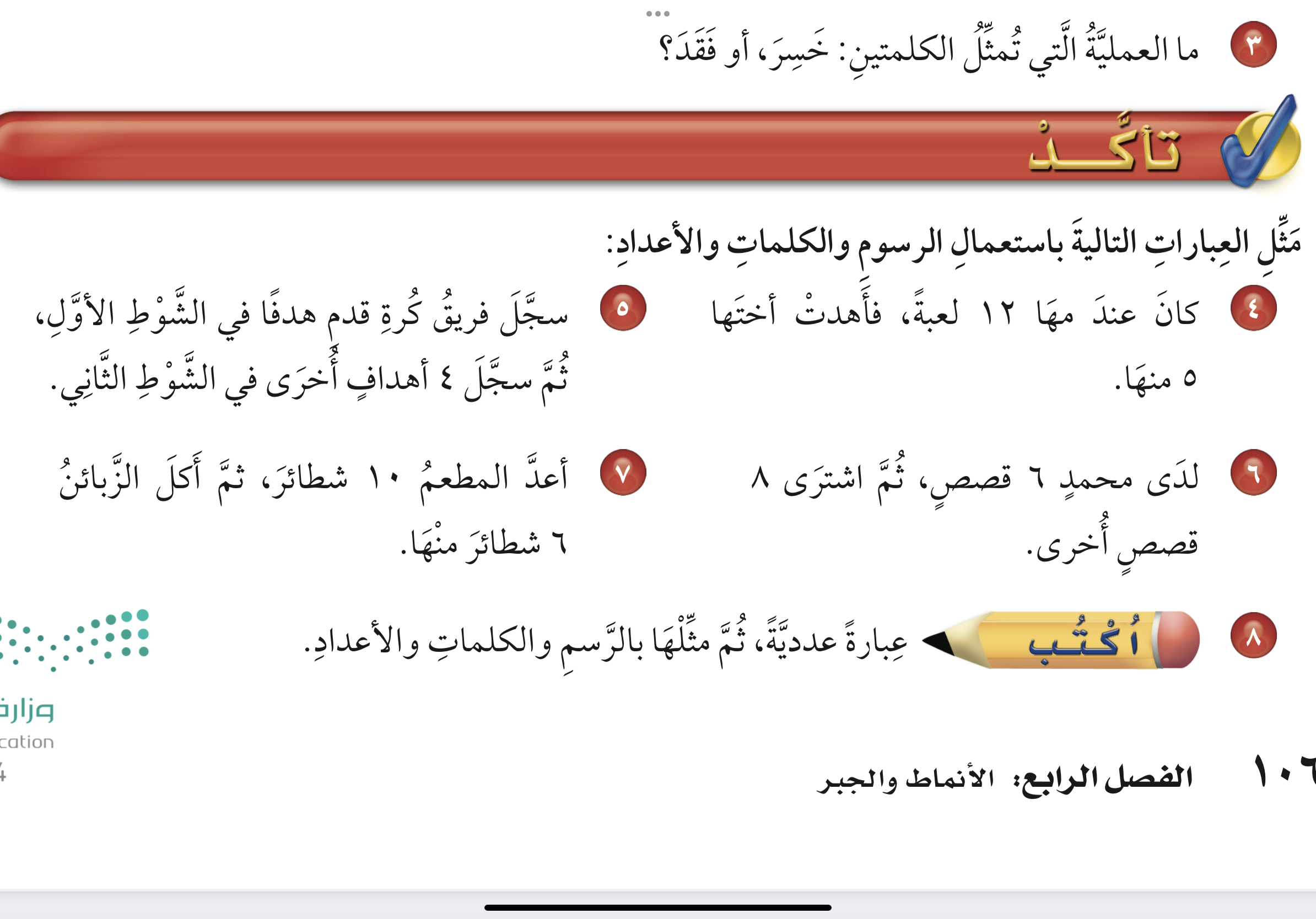 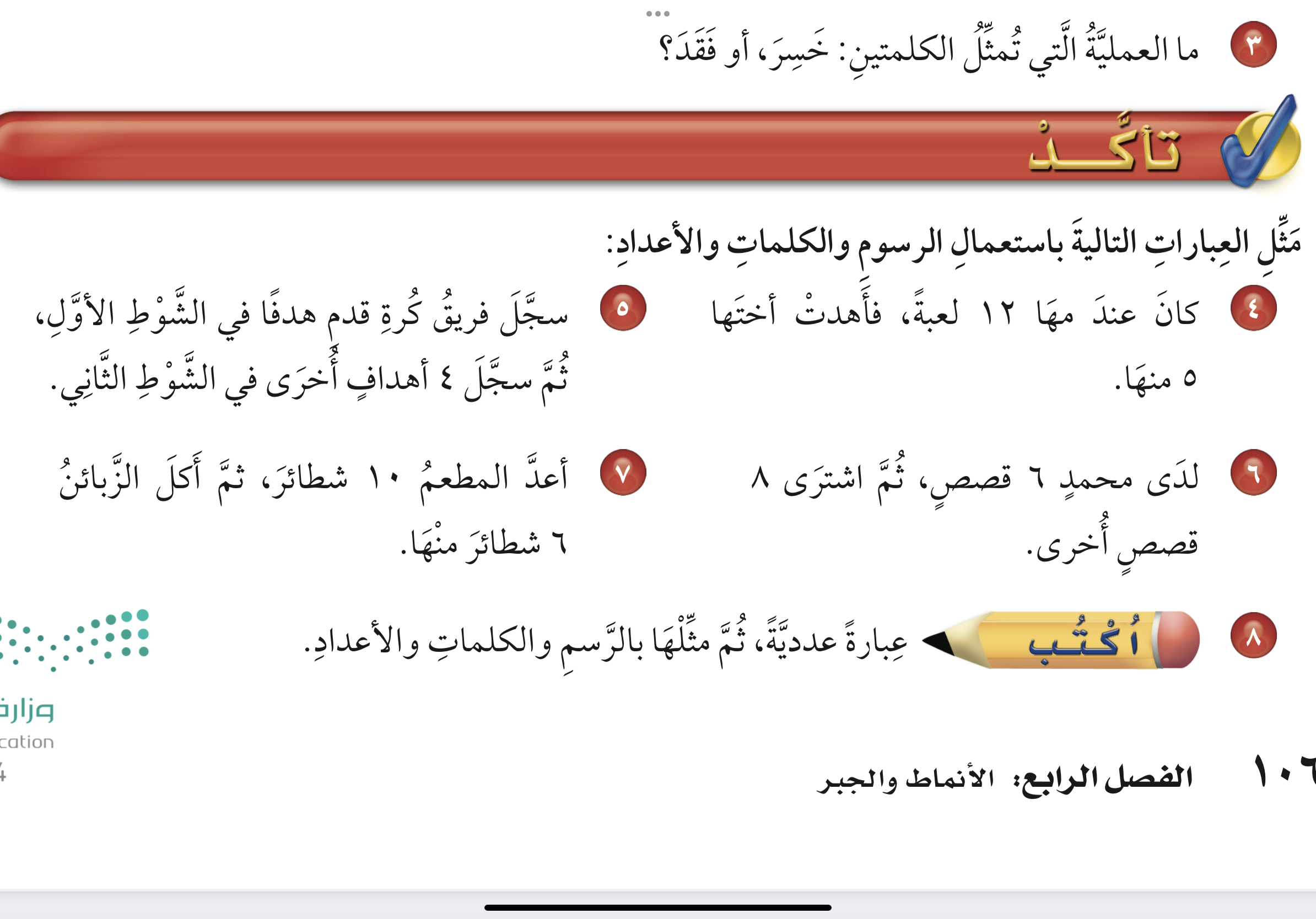 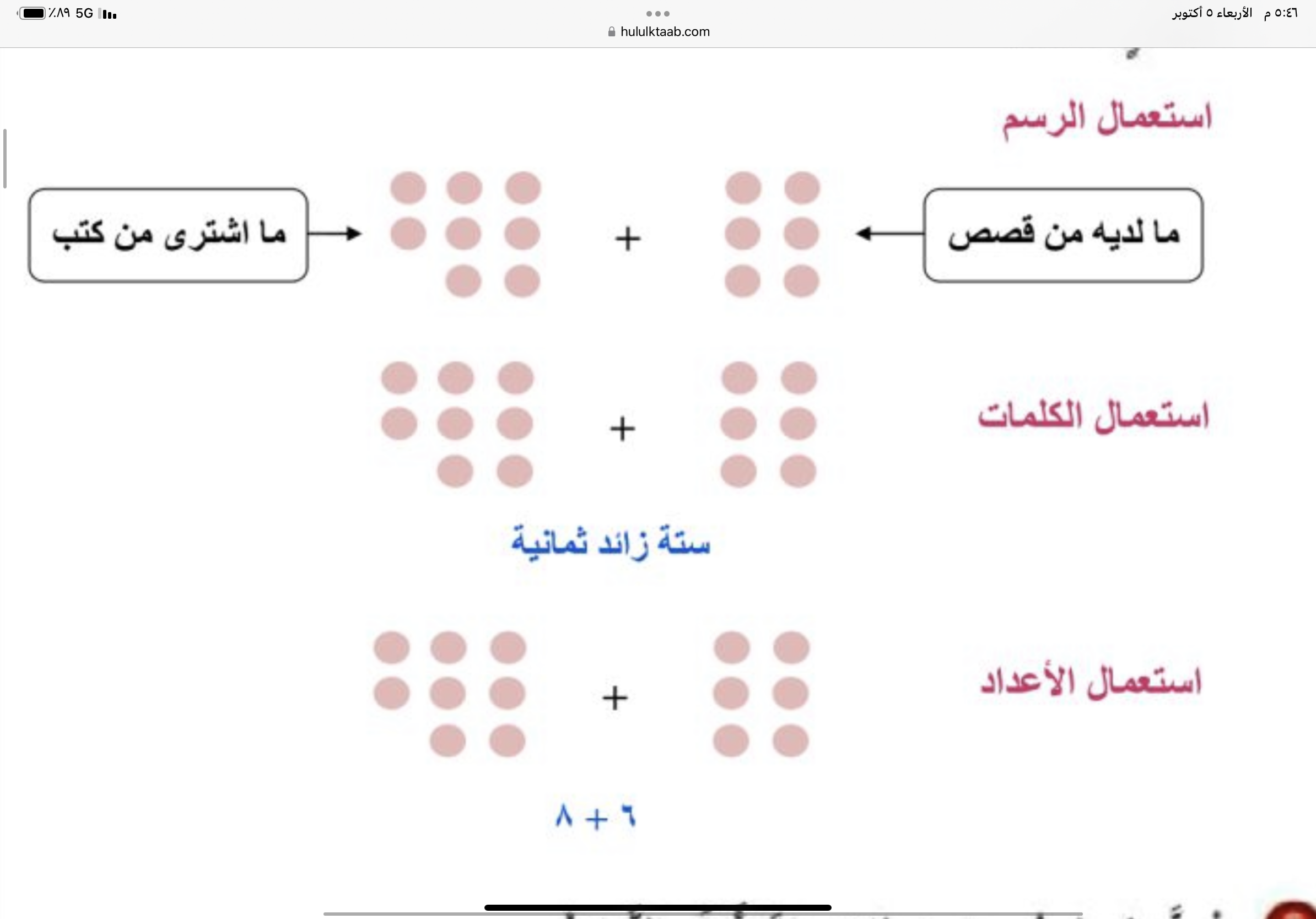 إضغط للرجوع
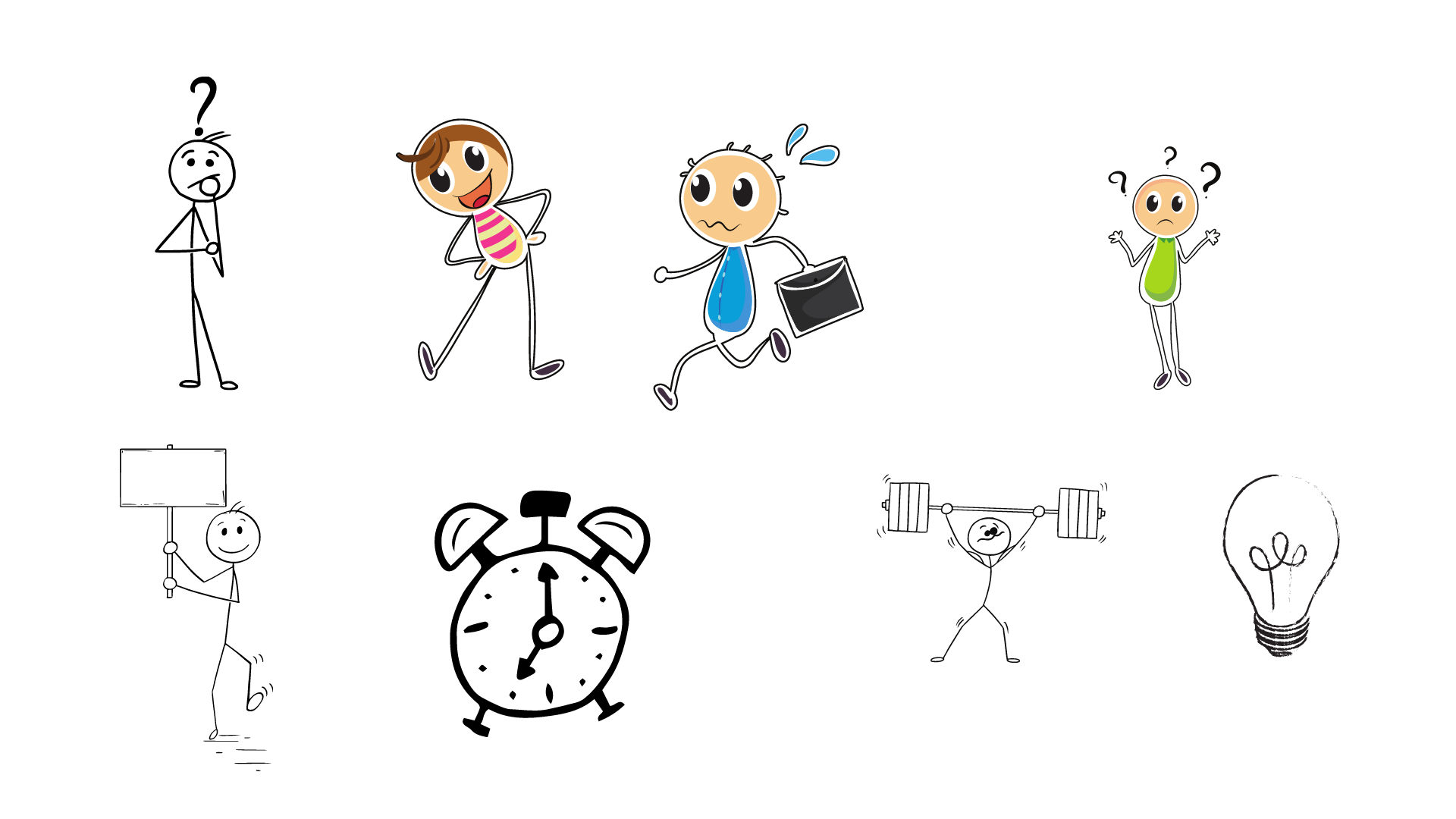 تأكد
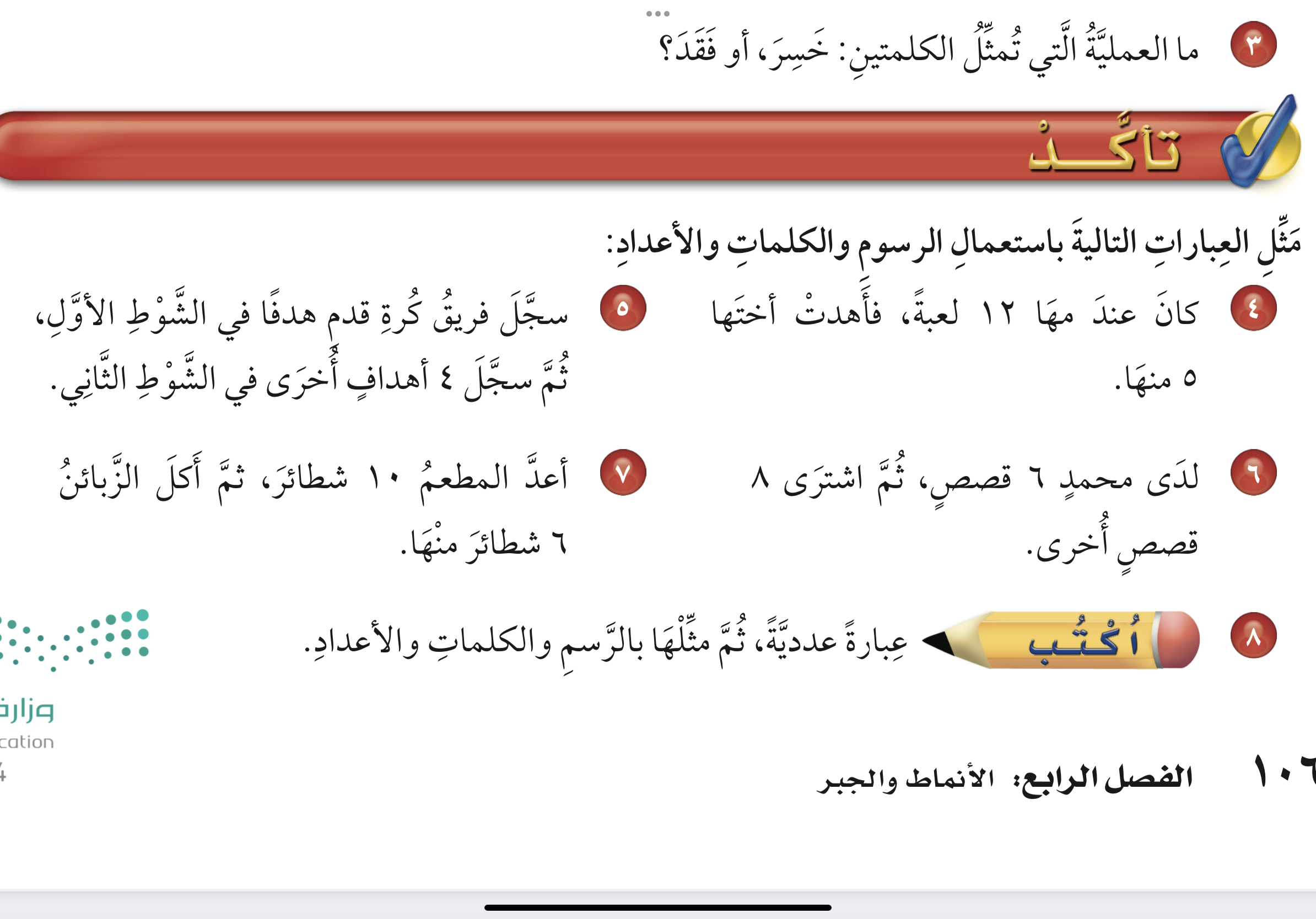 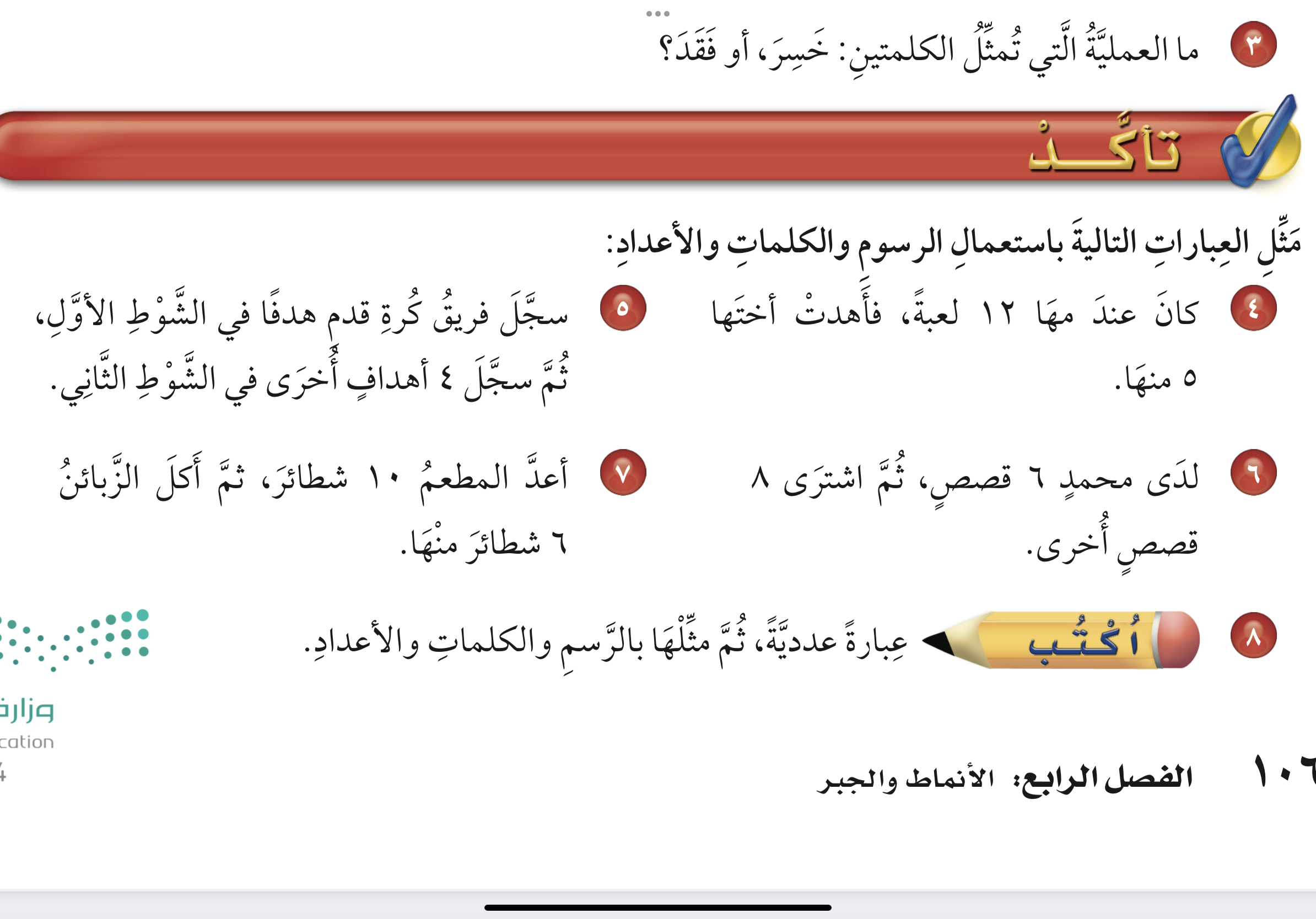 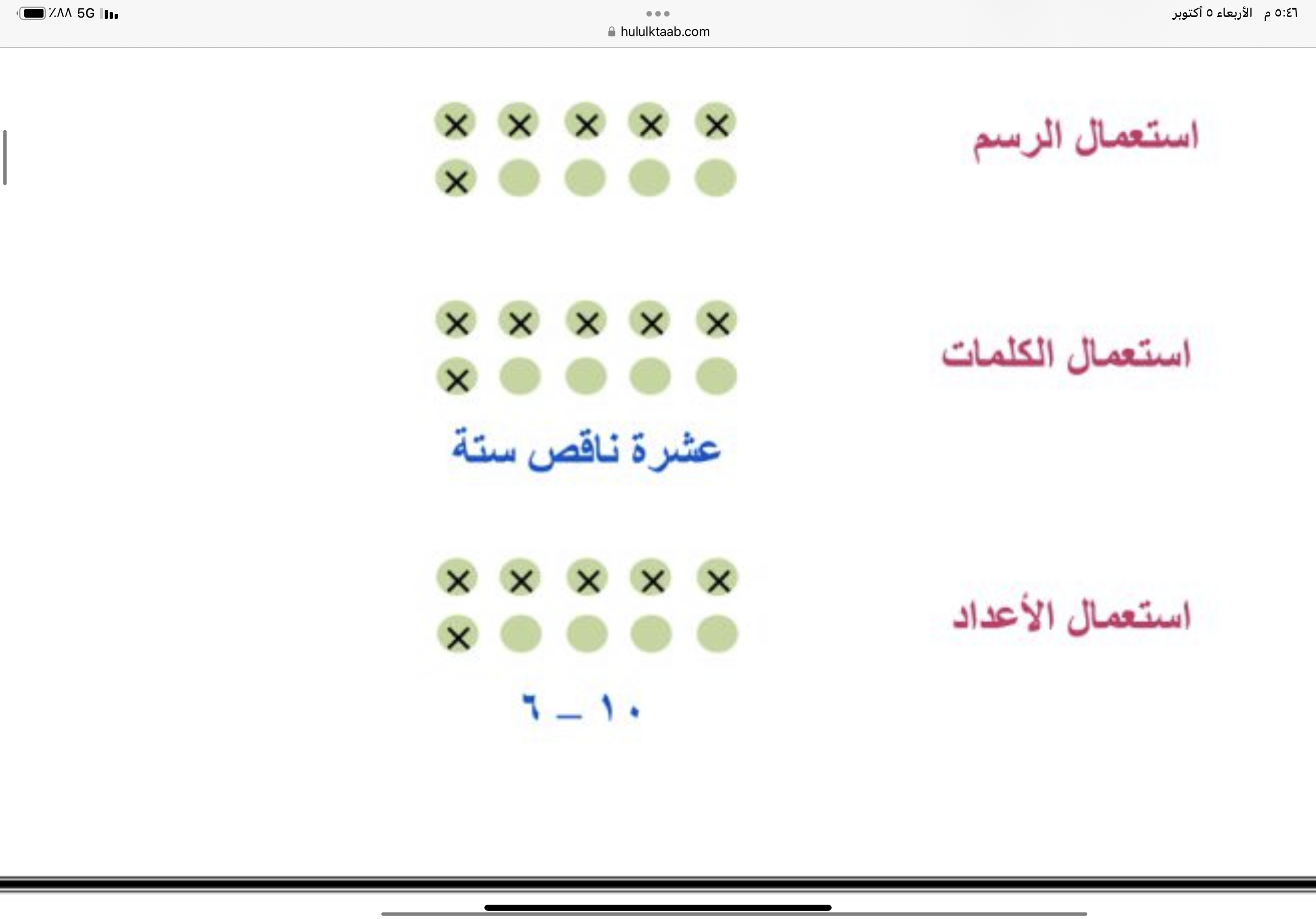 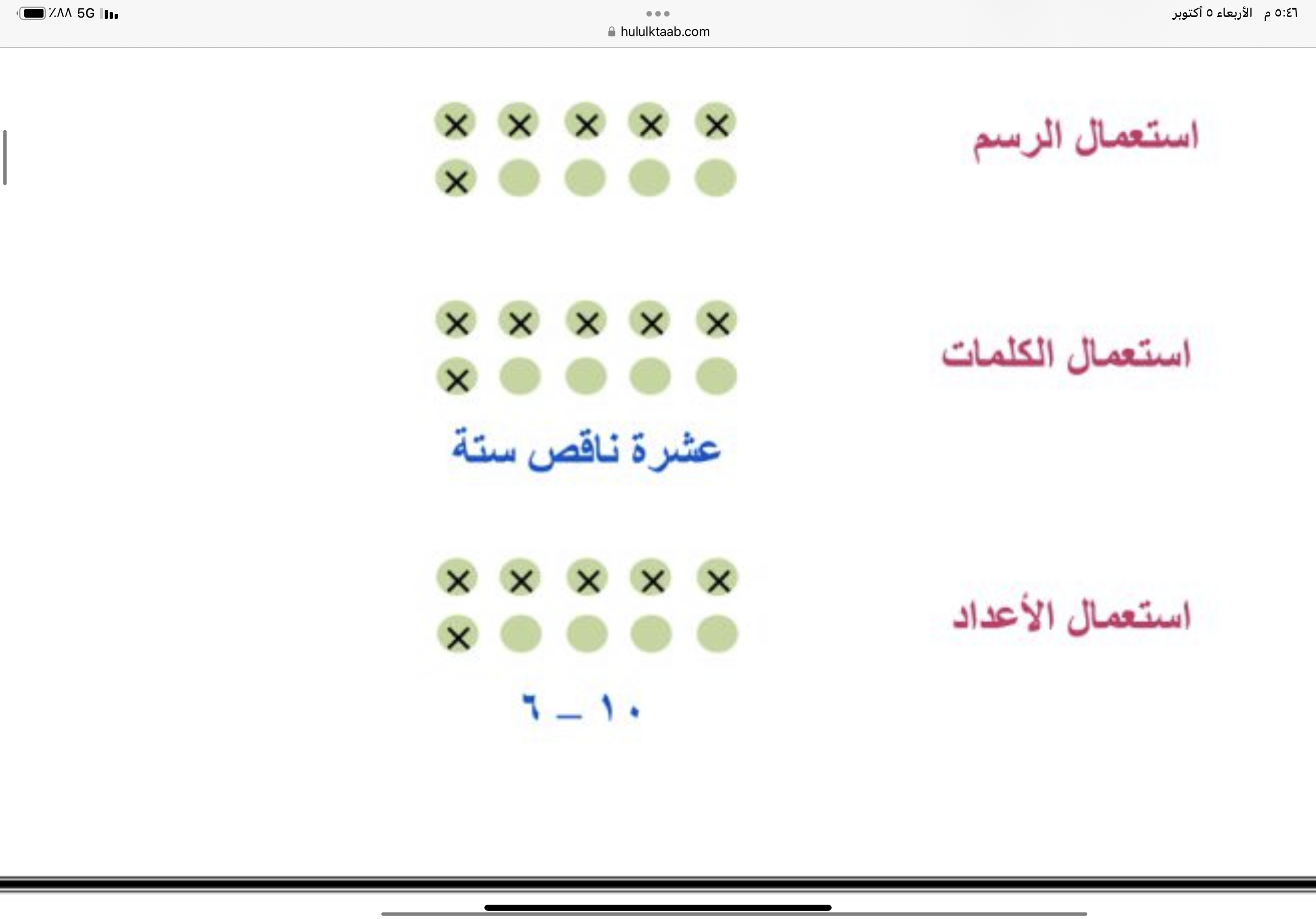 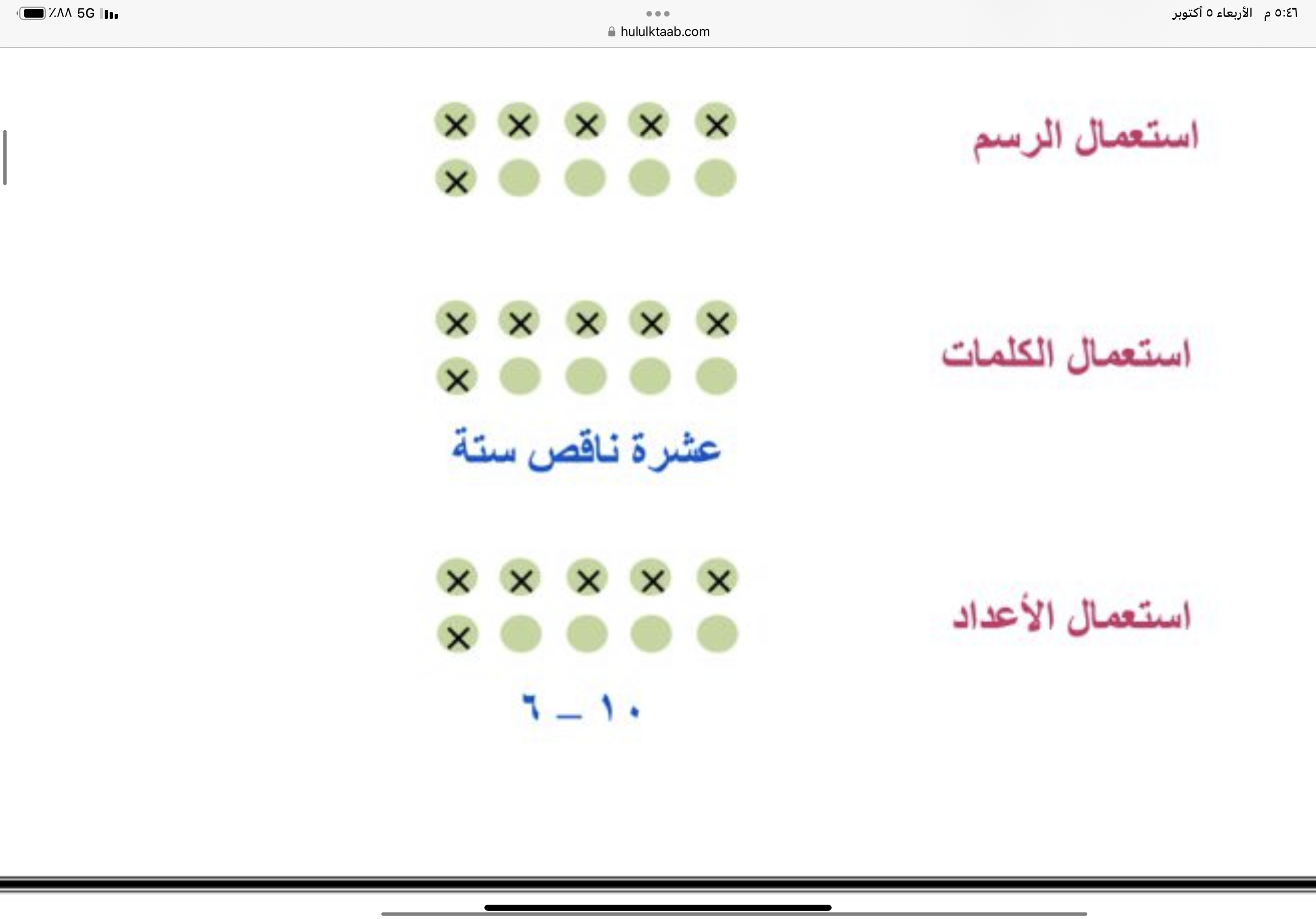 تأكد
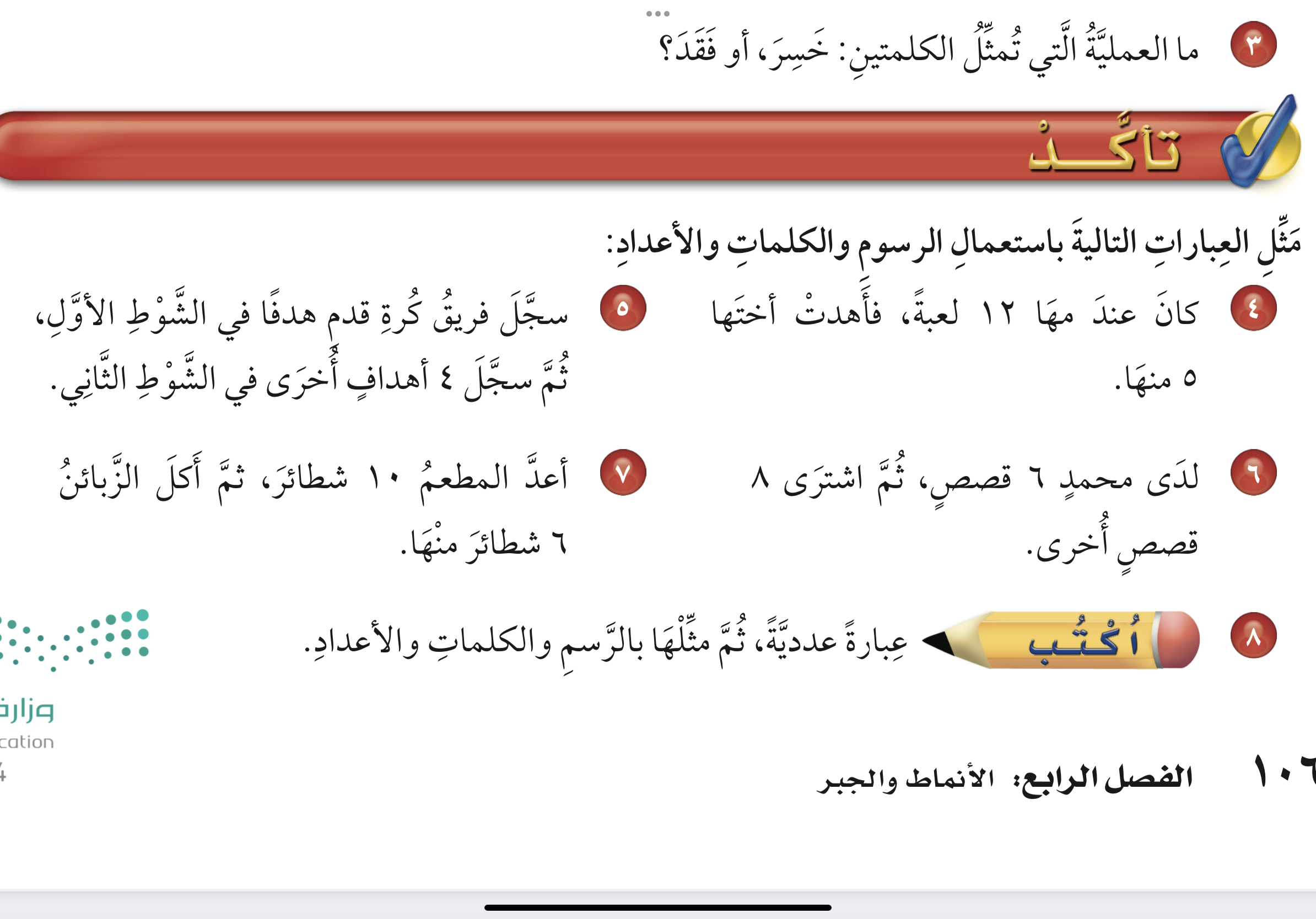 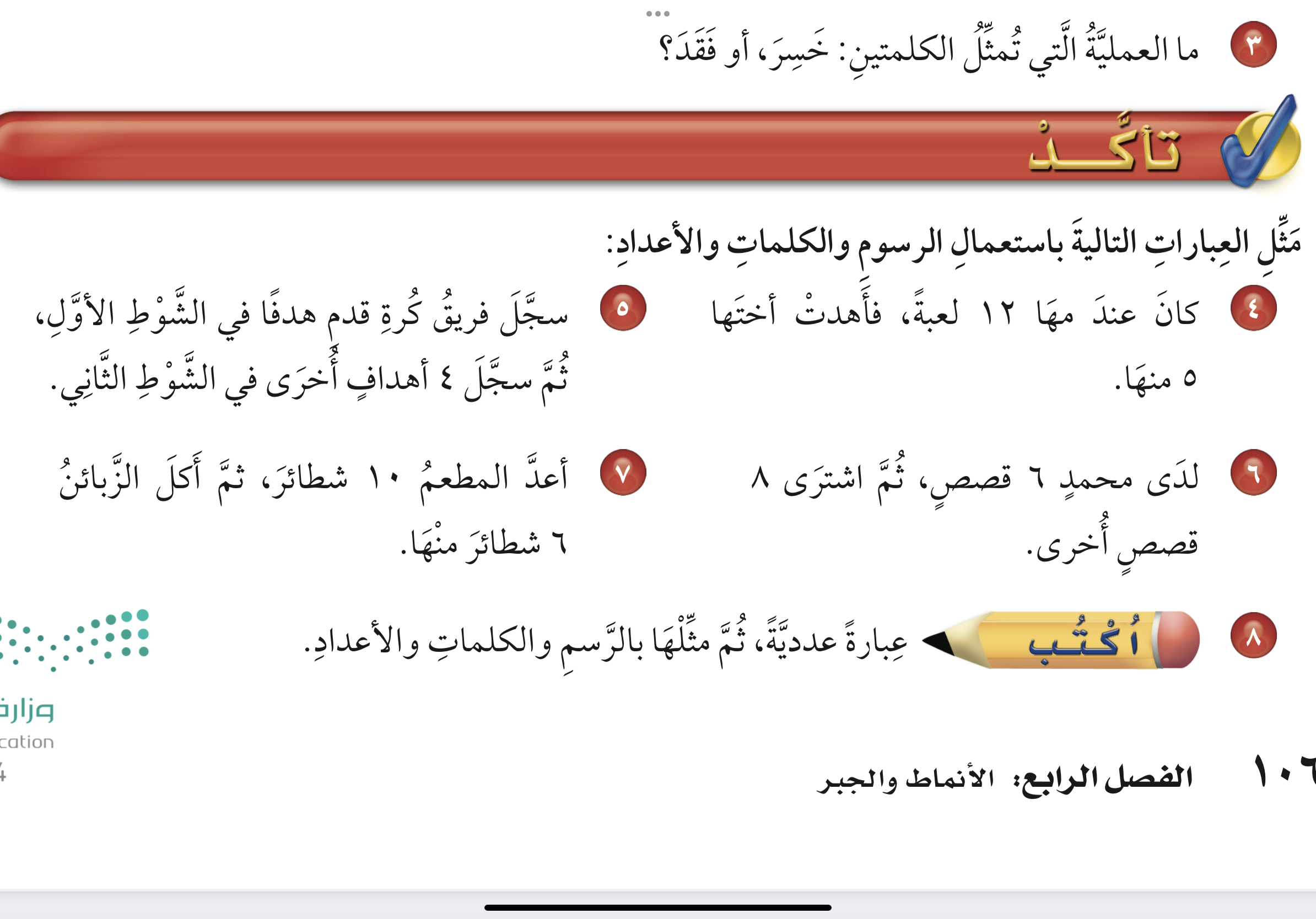 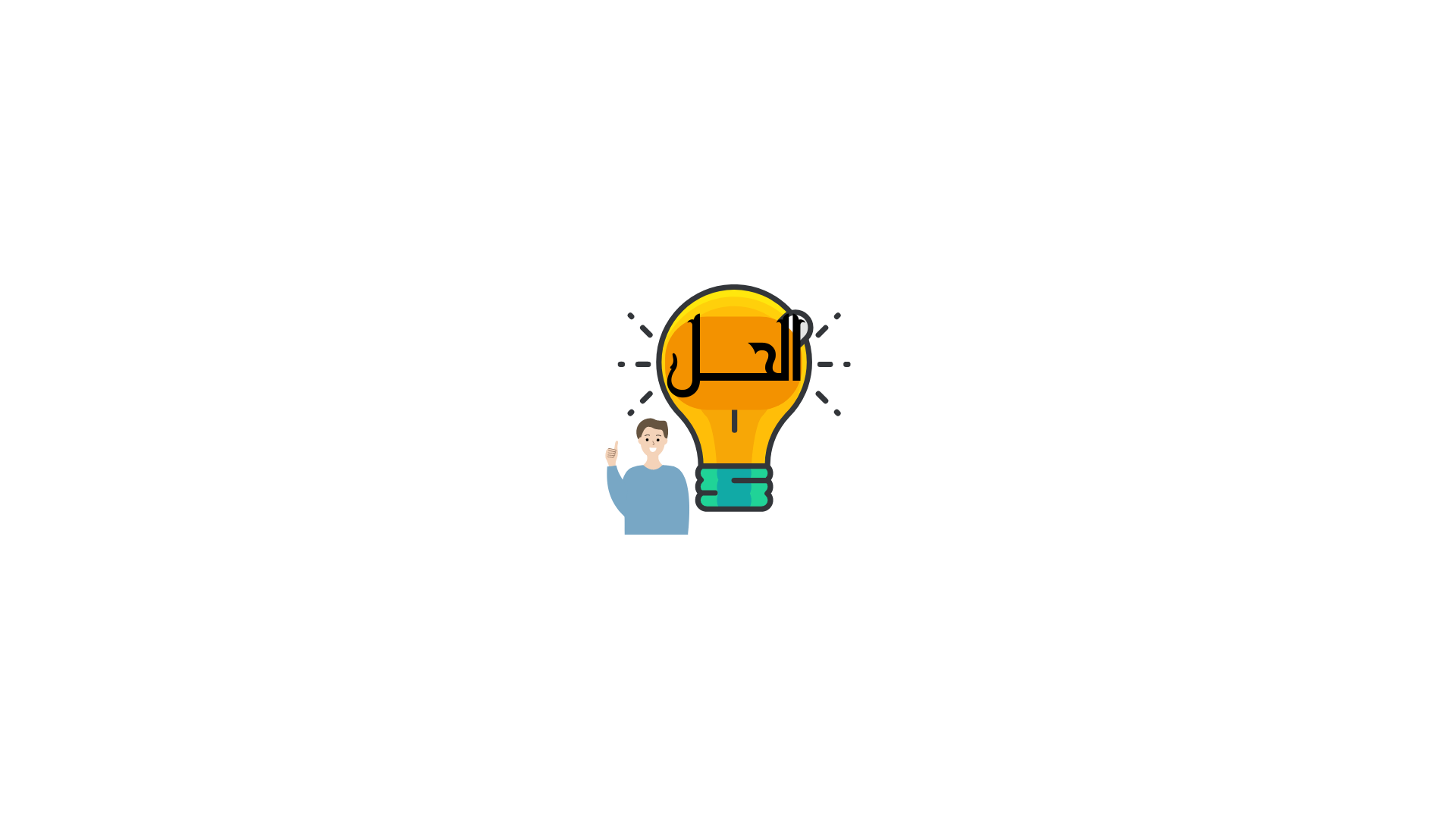 وختاماً
أتمنى لكم بداية موفقة مكللة بالتفوق والنجاح